Plate-forme AC-Démat :
17.11.2021
Formation – Demander une autorisation de construire


Réf: AC-Demat_Format-demande-autor_05.pptx
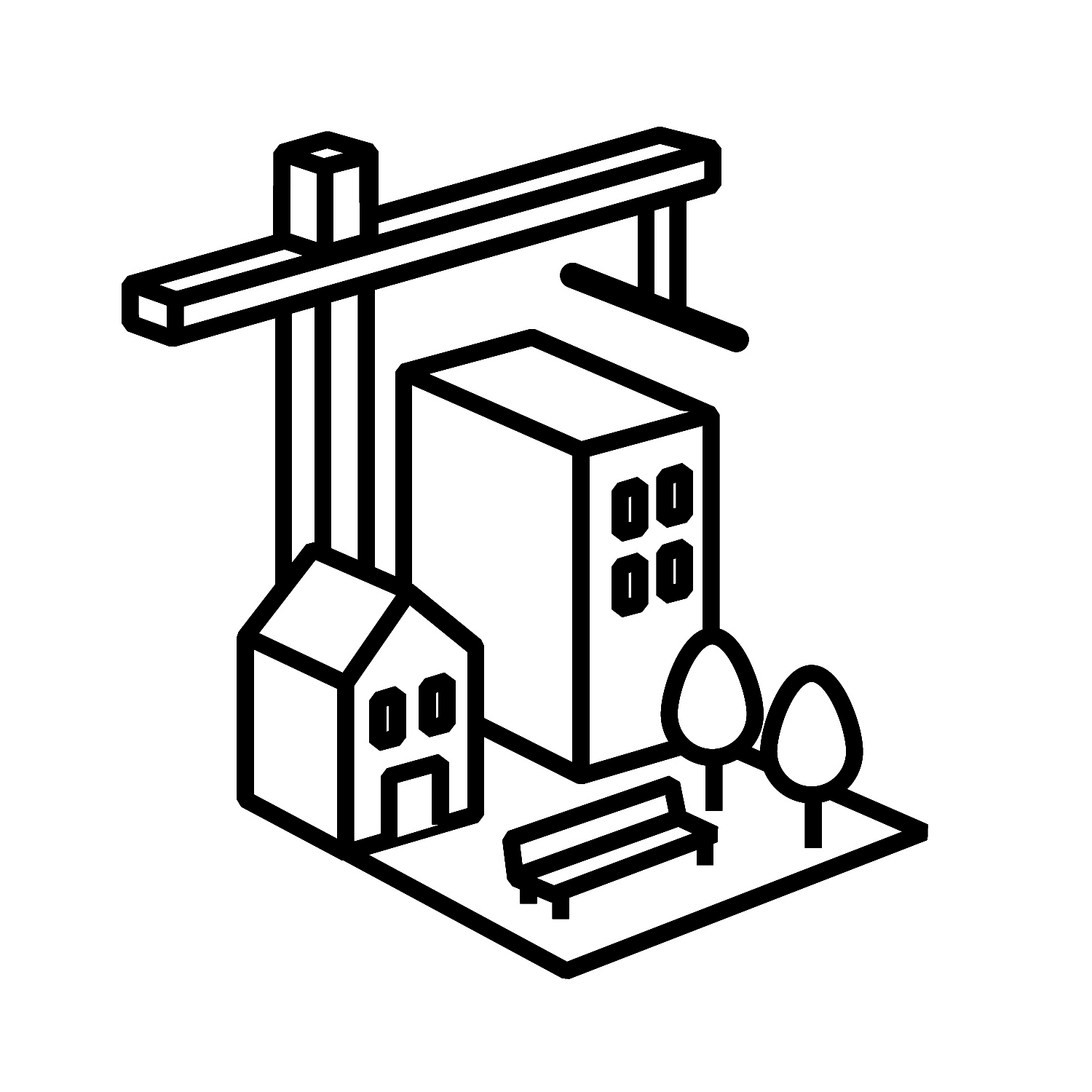 Département du territoire
Office des autorisations de construire
Demander une autorisation de construire
Le portefeuille : la liste des dossiers par statut.
Groupes d’utilisateurs pour cette session
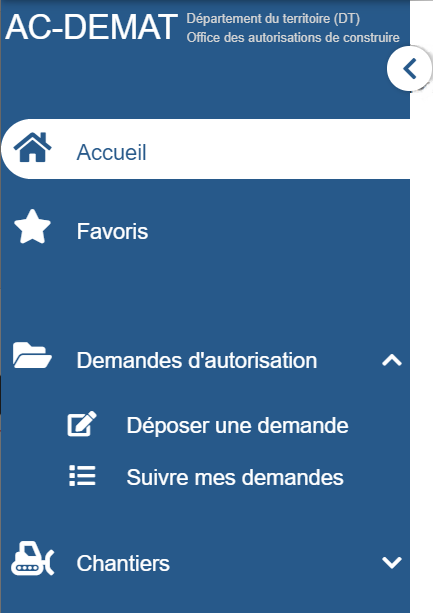 Requérant
Mandataire
MPQ
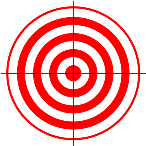 Sujets traités
Espace d’accueil
Créer une demande d'autorisation de construire
Renseigner les données générales du projet
Renseigner les tiers du projet
Renseigner les thématiques constructives 
Vérifier la bonne facture du dossier
Signer la demande
Soumettre la demande à l'administration
Espace d’accueil : Tableau de pilotage
Votre menu
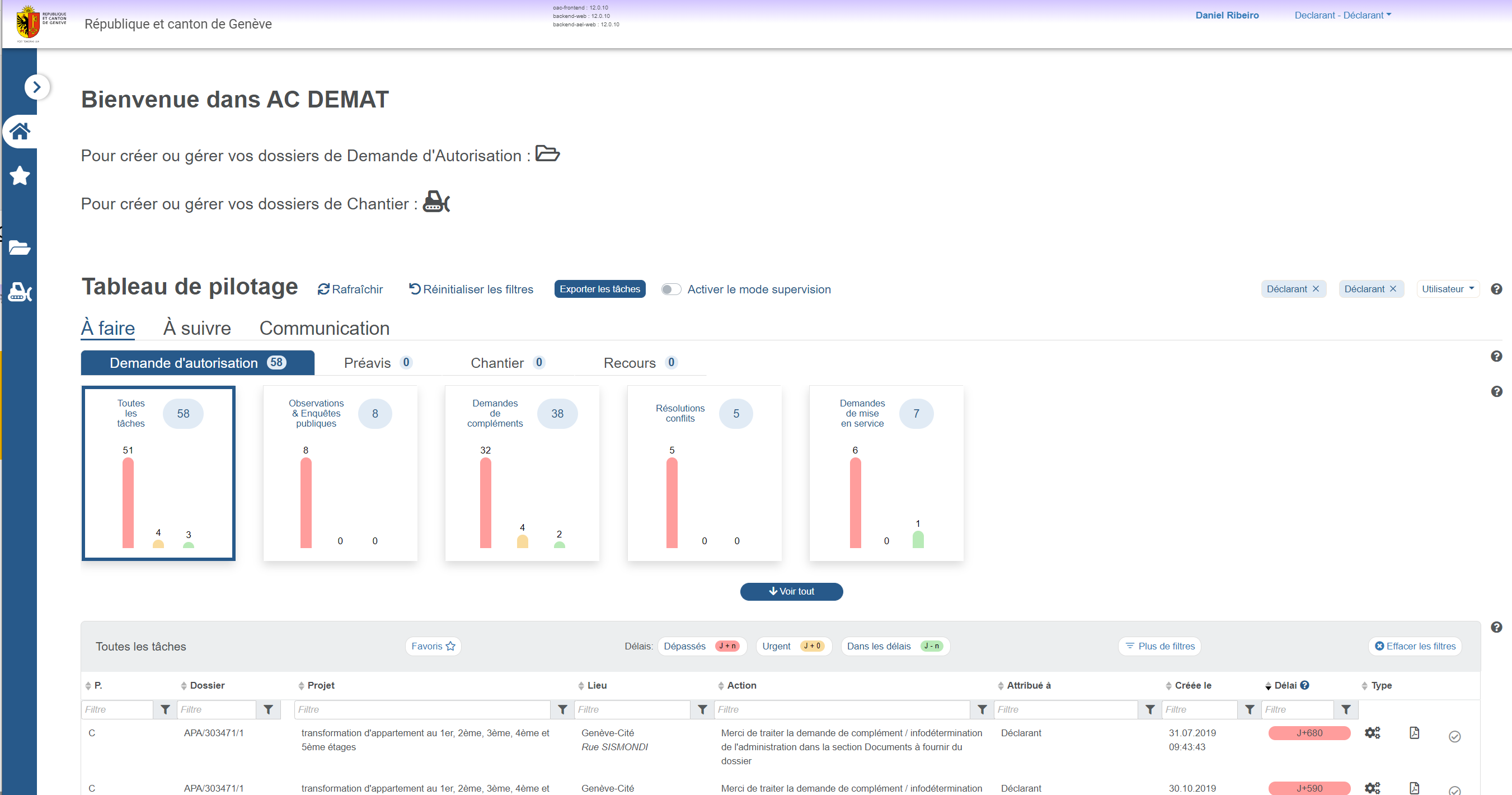 Votre compte
Votre synthèse d'activités
Filtres d'univers (contexte, rôle…)
Les tâches pour votre univers
Créer une nouvelle demande
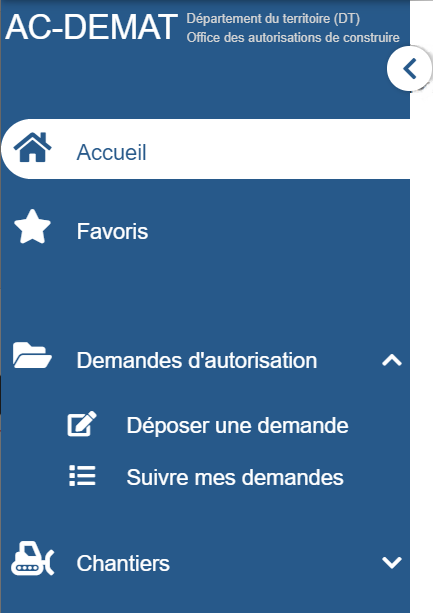 Créer une nouvelle demande.
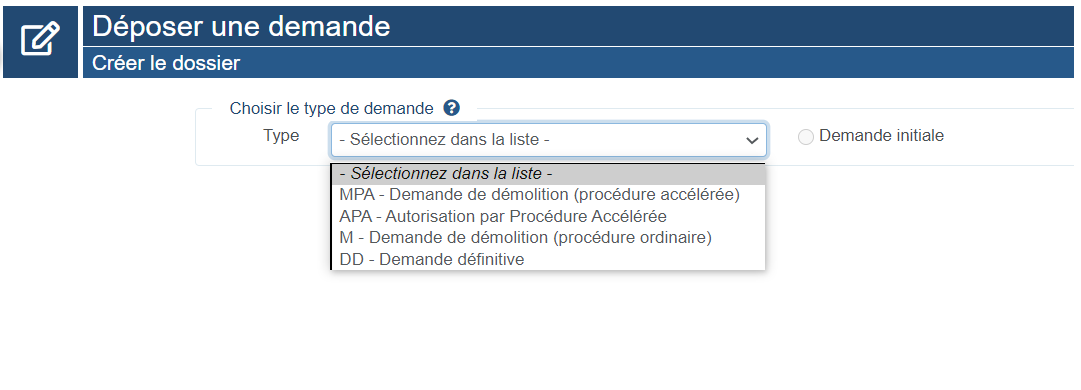 Types de demande
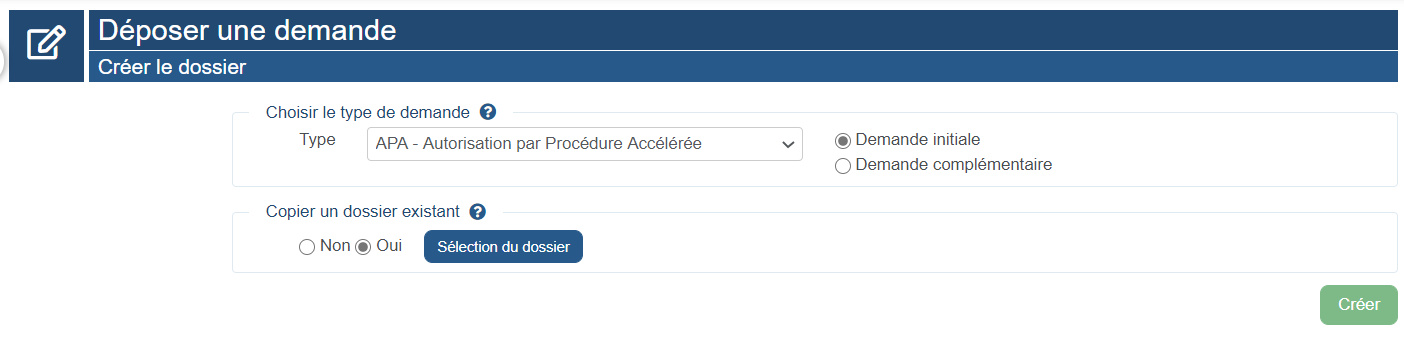 Initiale ou complémentaire
Copier le contenu d'une demande existante
Créer une nouvelle demande.
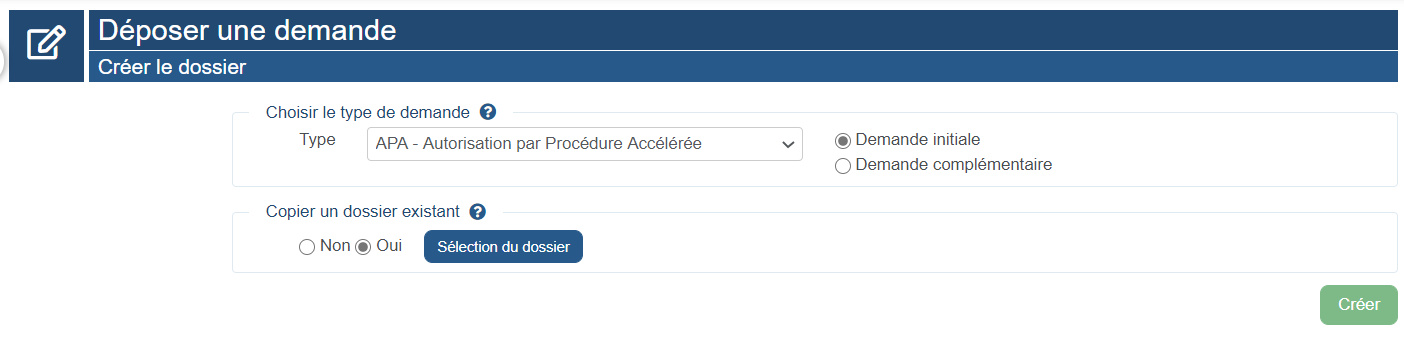 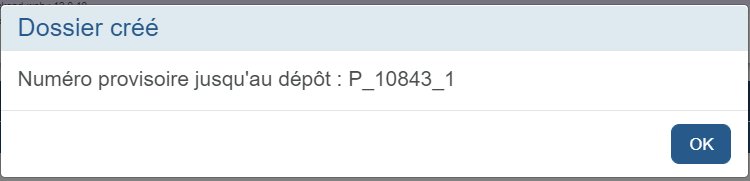 Numéro du dossier en cours de saisie
qui sera remplacé par un numéro d’autorisation
 après soumission à l’OAC.
Renseigner les données générales du projet.
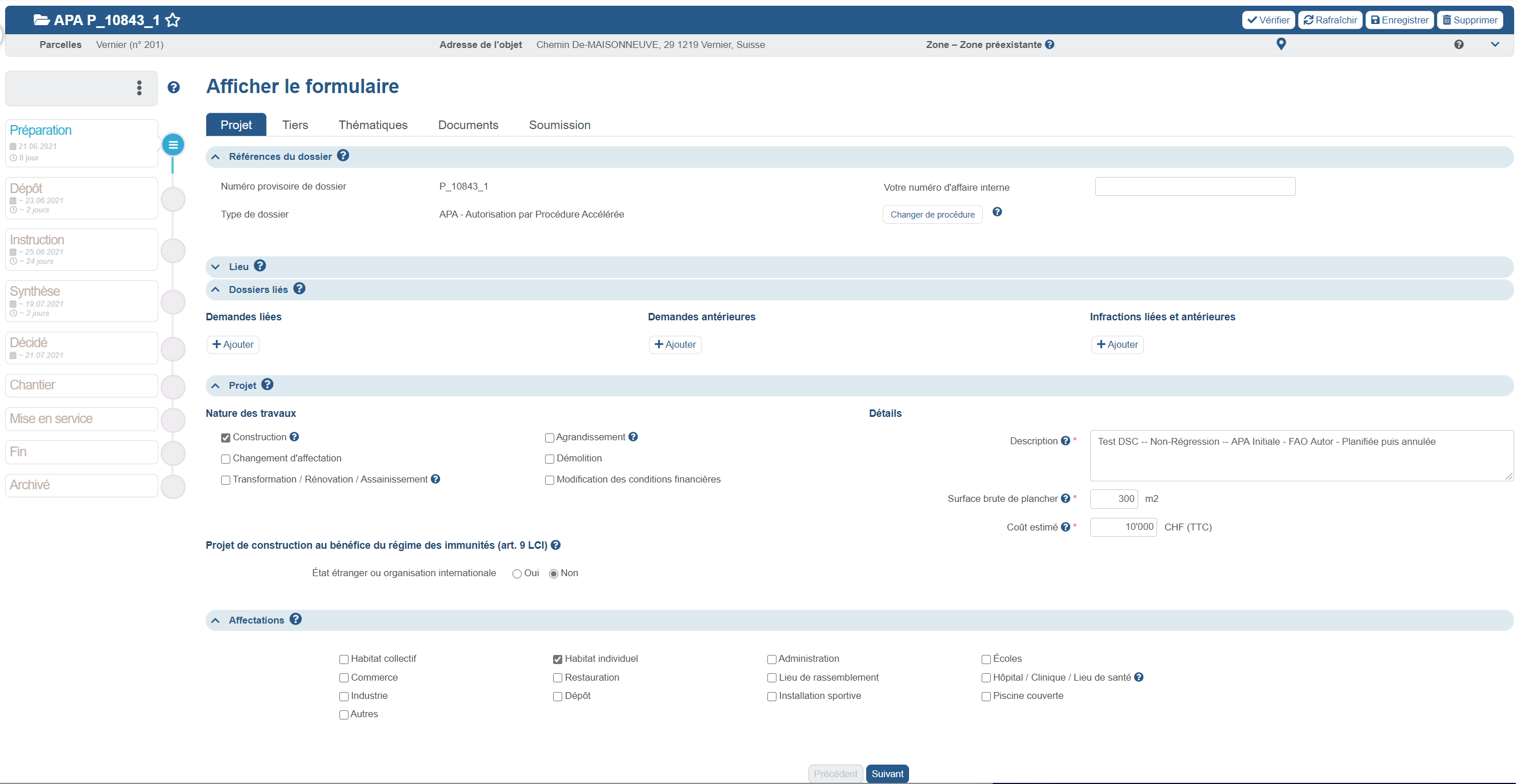 Navigation entre les différents onglets
Gestion du contenu
Les sections «accordéon» 
à remplir
Les sections «accordéon» 
à remplir
*  = donnée obligatoire
Navigation entre les différents onglets
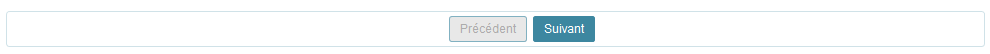 Renseigner les données générales du projet : sélectionner le lieu par cartographie.
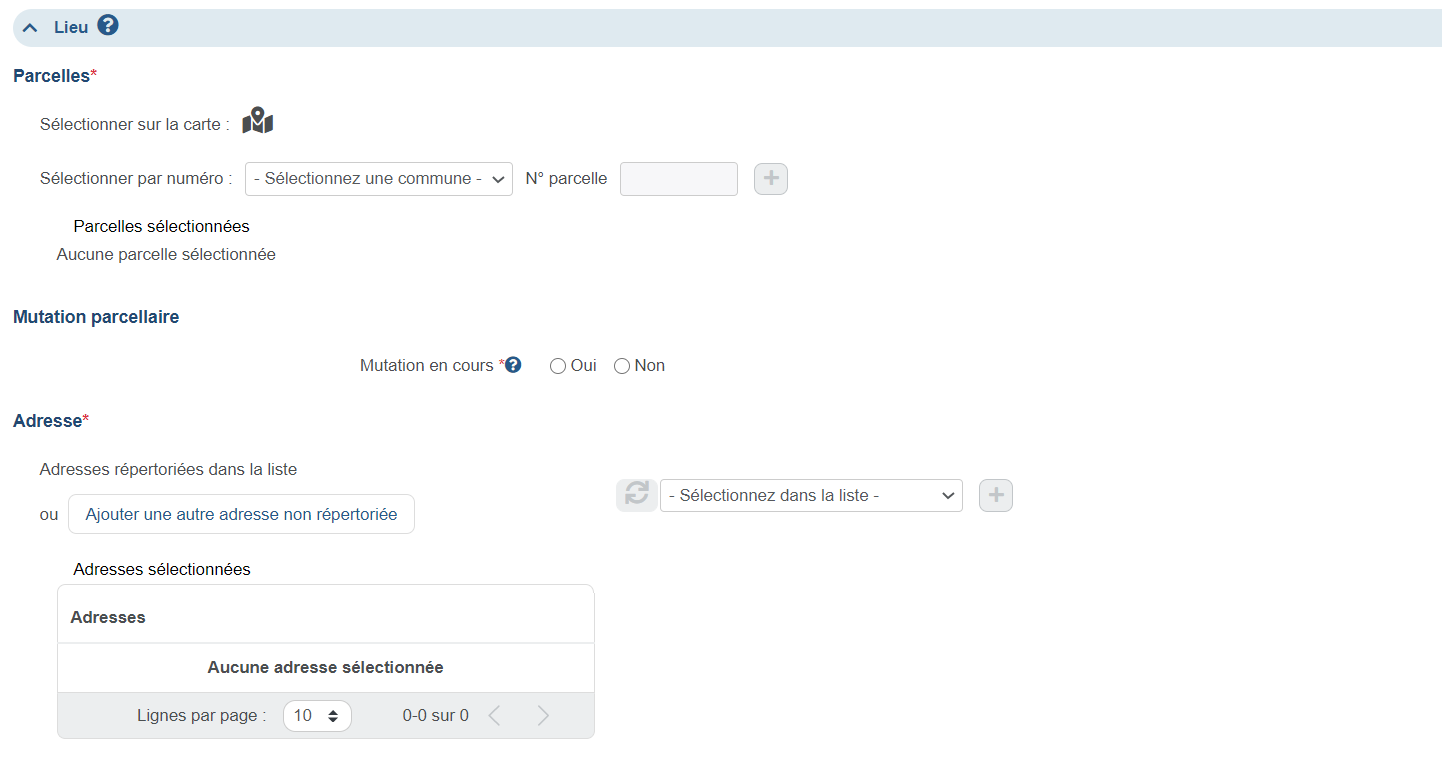 Saisie du lieu sur la cartographie …
Renseigner les données générales du projet : sélectionner le lieu par cartographie.
Recherche de rue, adresse, etc.
Navigation sur la carte
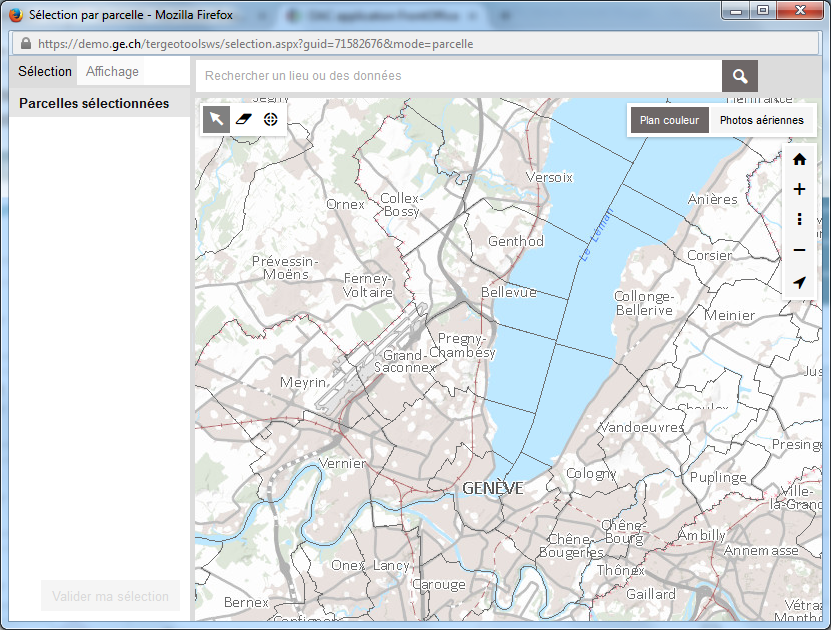 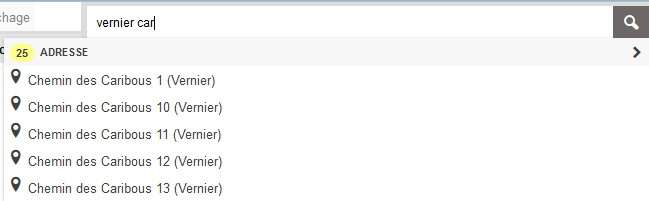 Renseigner les données générales du projet : sélectionner le lieu par cartographie.
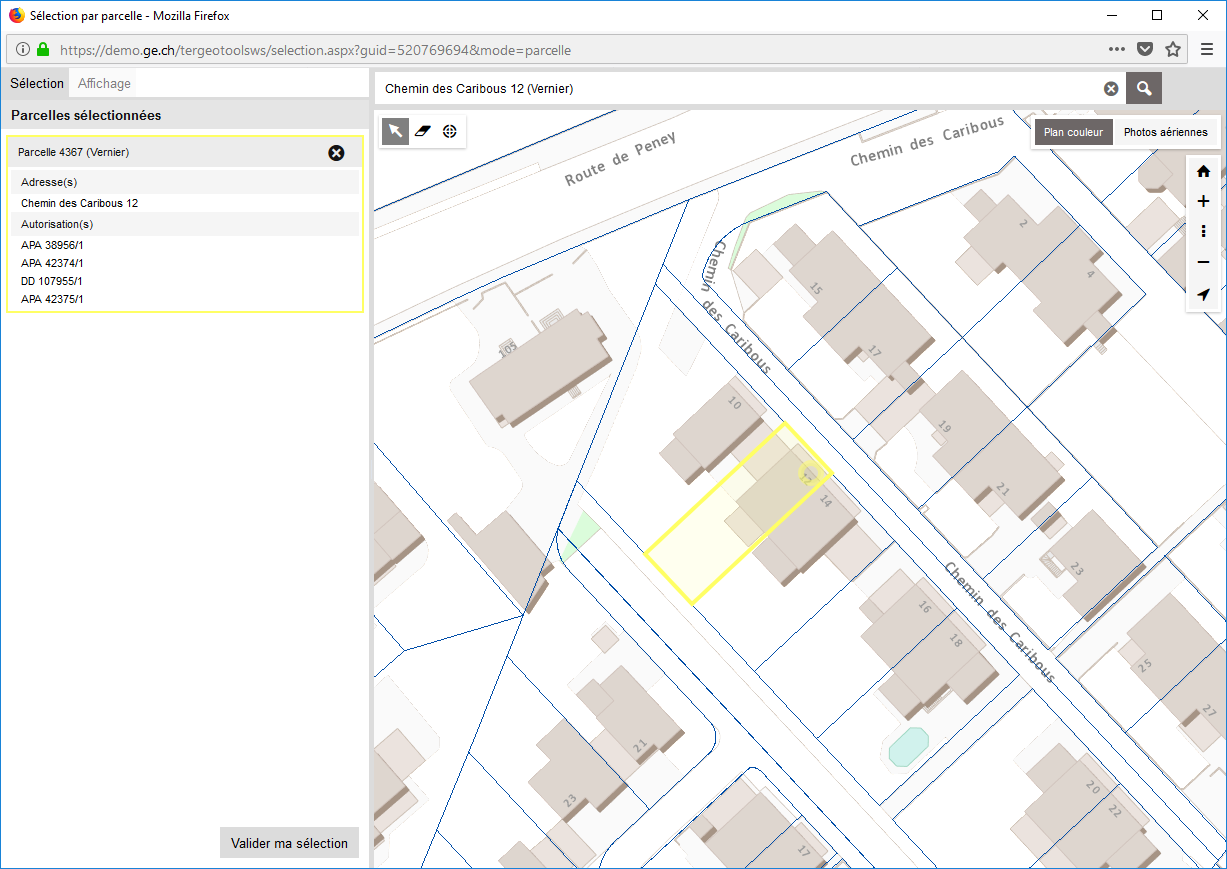 Sélection de la ou des parcelle(s)
Résultat de la sélection
Résultat de la sélection
Plusieurs parcelles possibles
Valider la sélection de parcelle(s) pour revenir au dossier
Renseigner les données générales du projet : saisir le lieu manuellement.
Saisie du lieu par liste des communes + N° parcelle
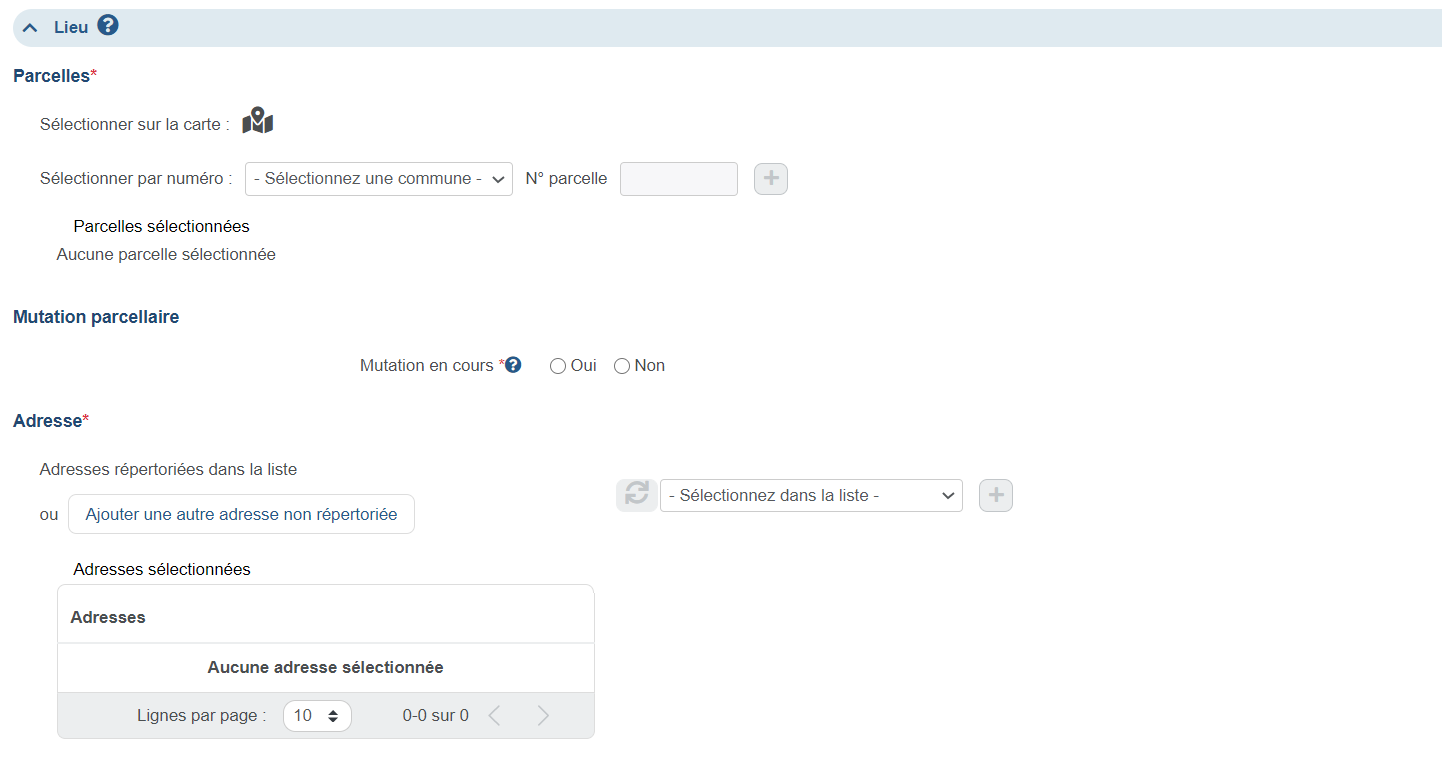 Renseigner les données générales du projet : saisir le lieu manuellement.
Liste déroulante des communes
Saisie d’un numéro de parcelle
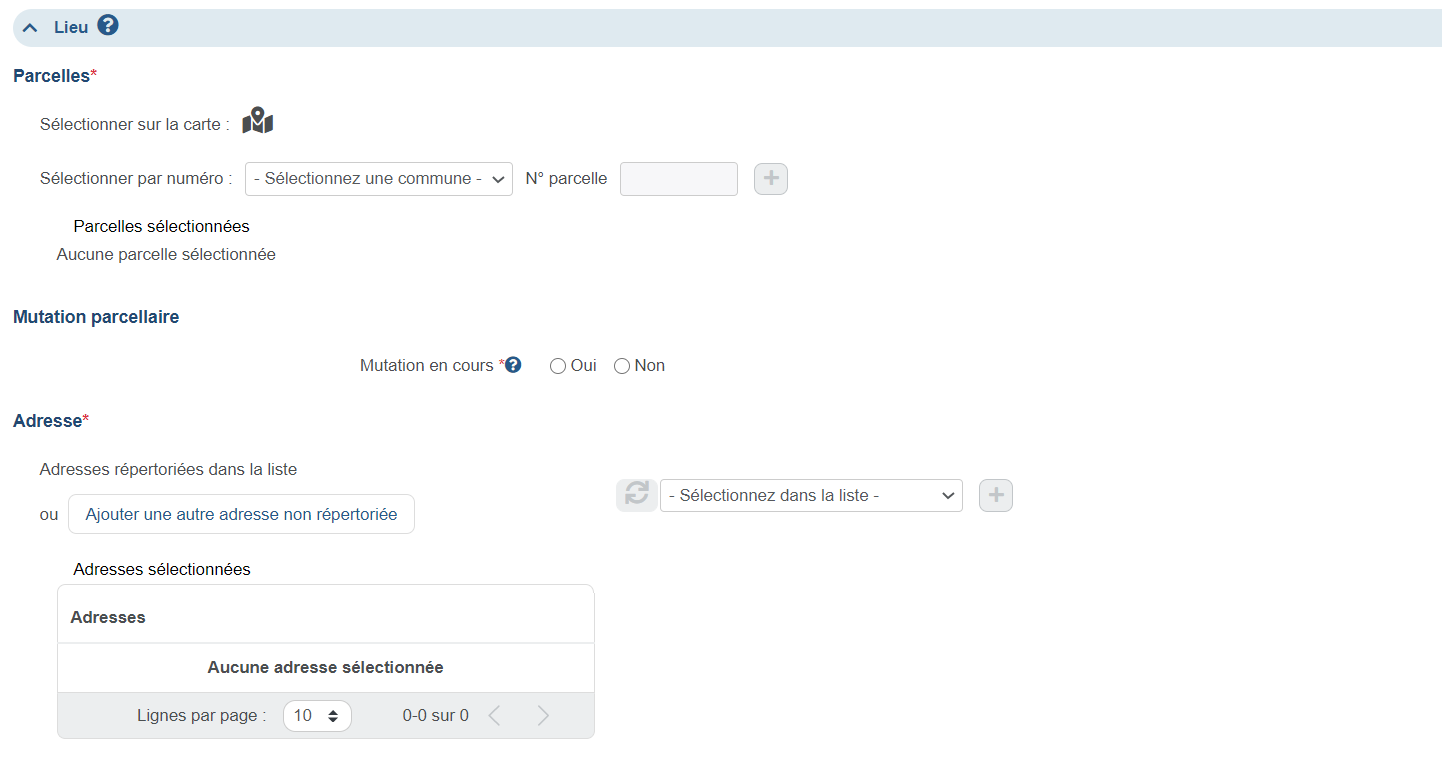 Confirmer l’ajout de la parcelle
Plusieurs parcelles possibles
Renseigner les données générales du projet : saisir l’adresse.
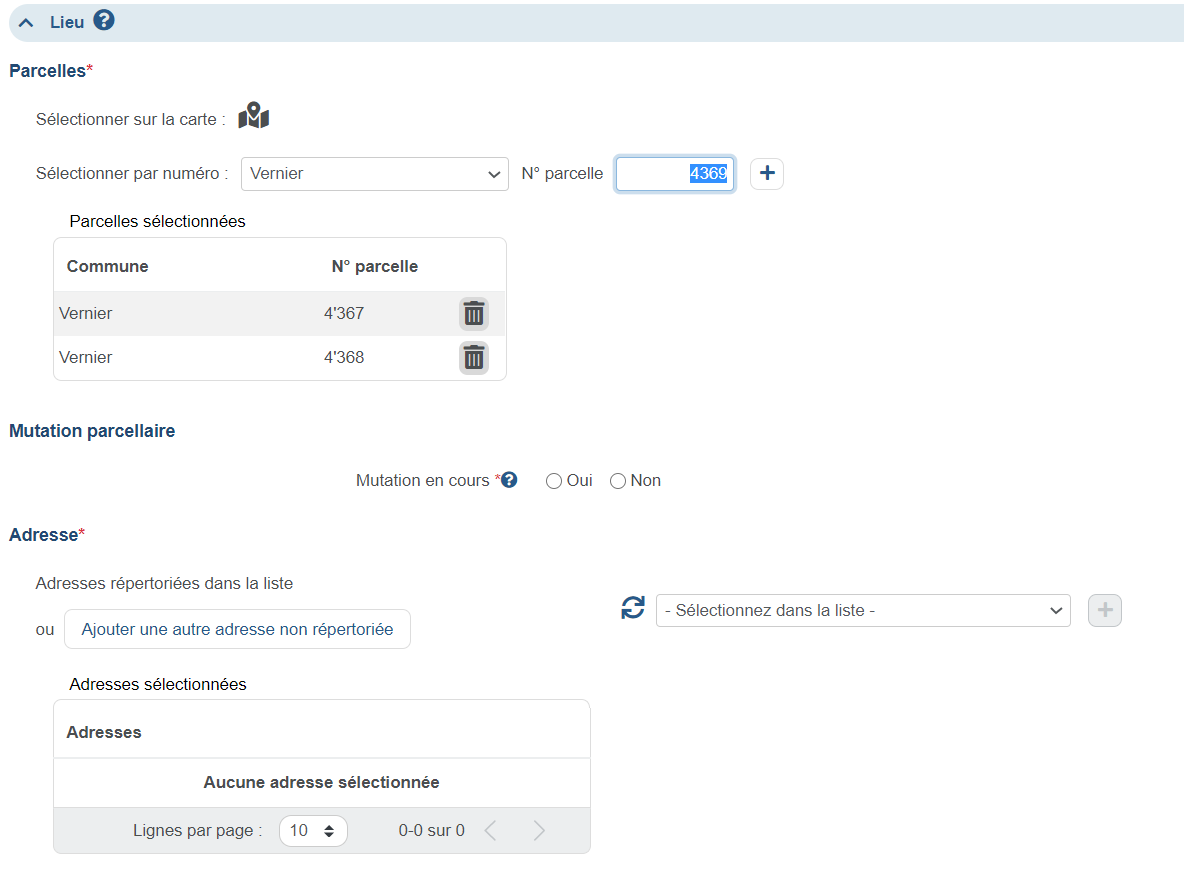 La, ou les, parcelle(s) sélectionnée(s)
Terminer par la sélection ou la saisie de l'adresse
Confirmer l’ajout de l’adresse
Plusieurs adresses possibles
Renseigner les données générales du projet : saisir l’adresse.
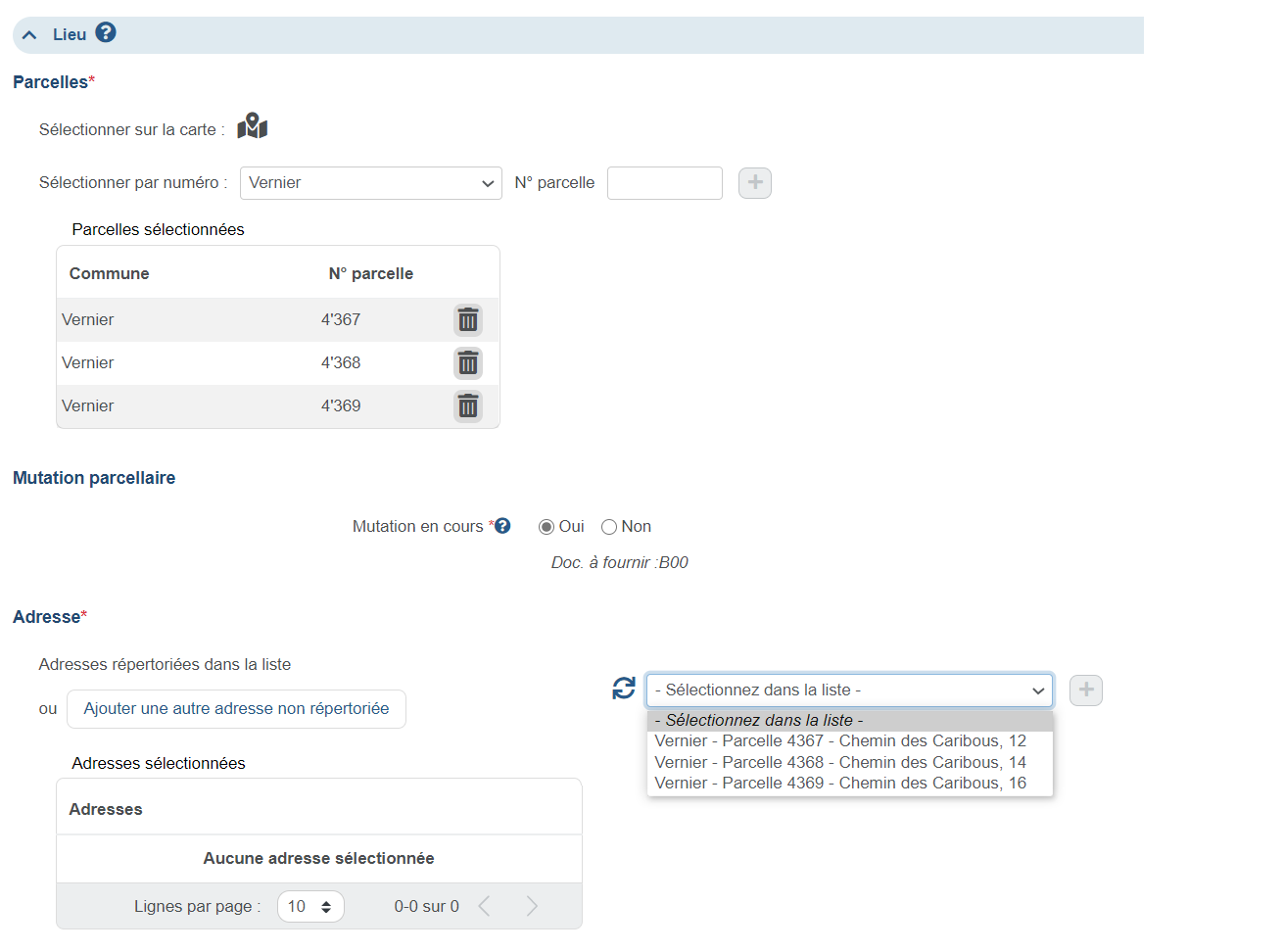 Sélection d'adresse existante
Renseigner les données générales du projet : saisir l’adresse.
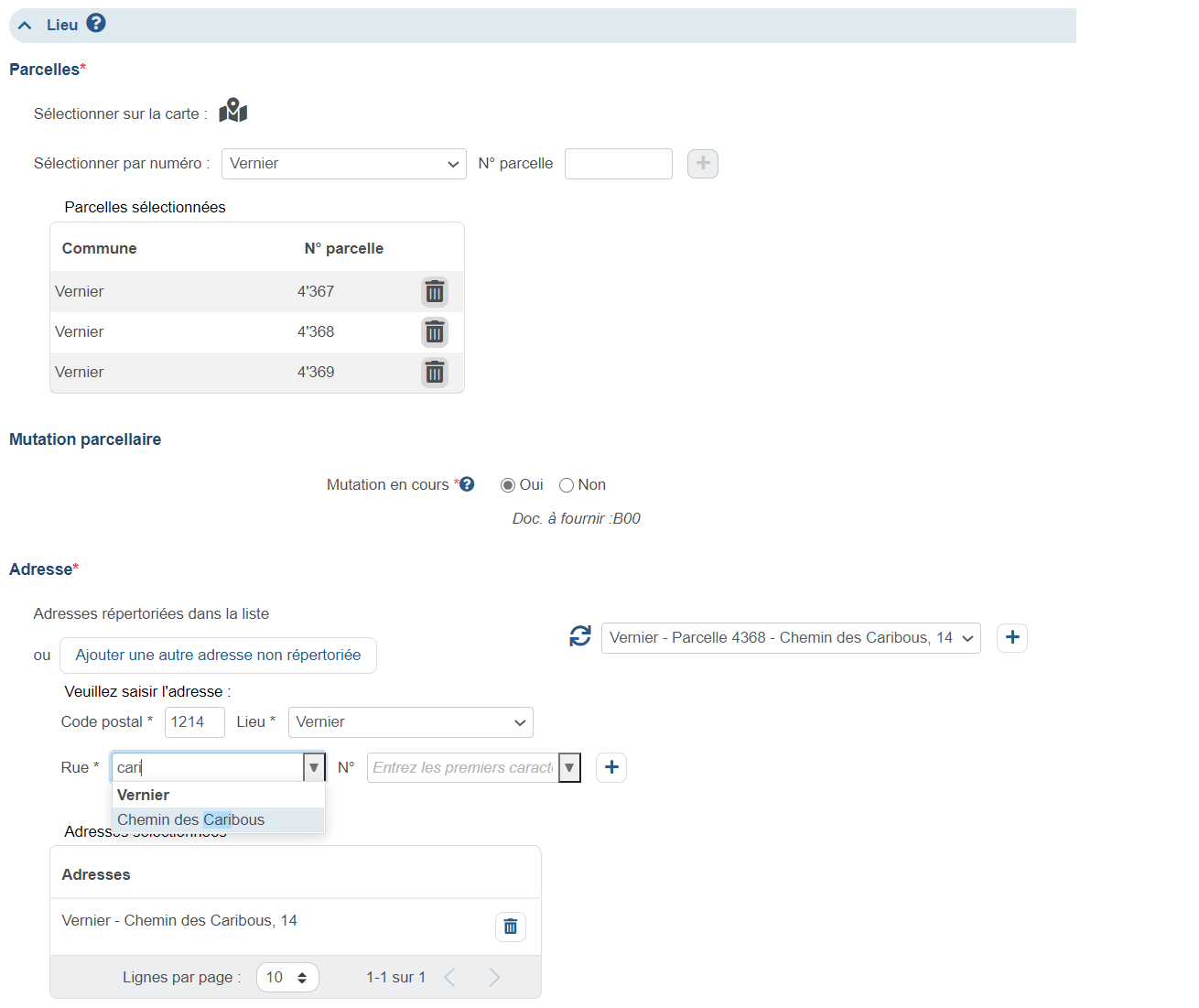 Saisie d'adresse non existante
Renseigner les données générales du projet : saisir l’adresse.
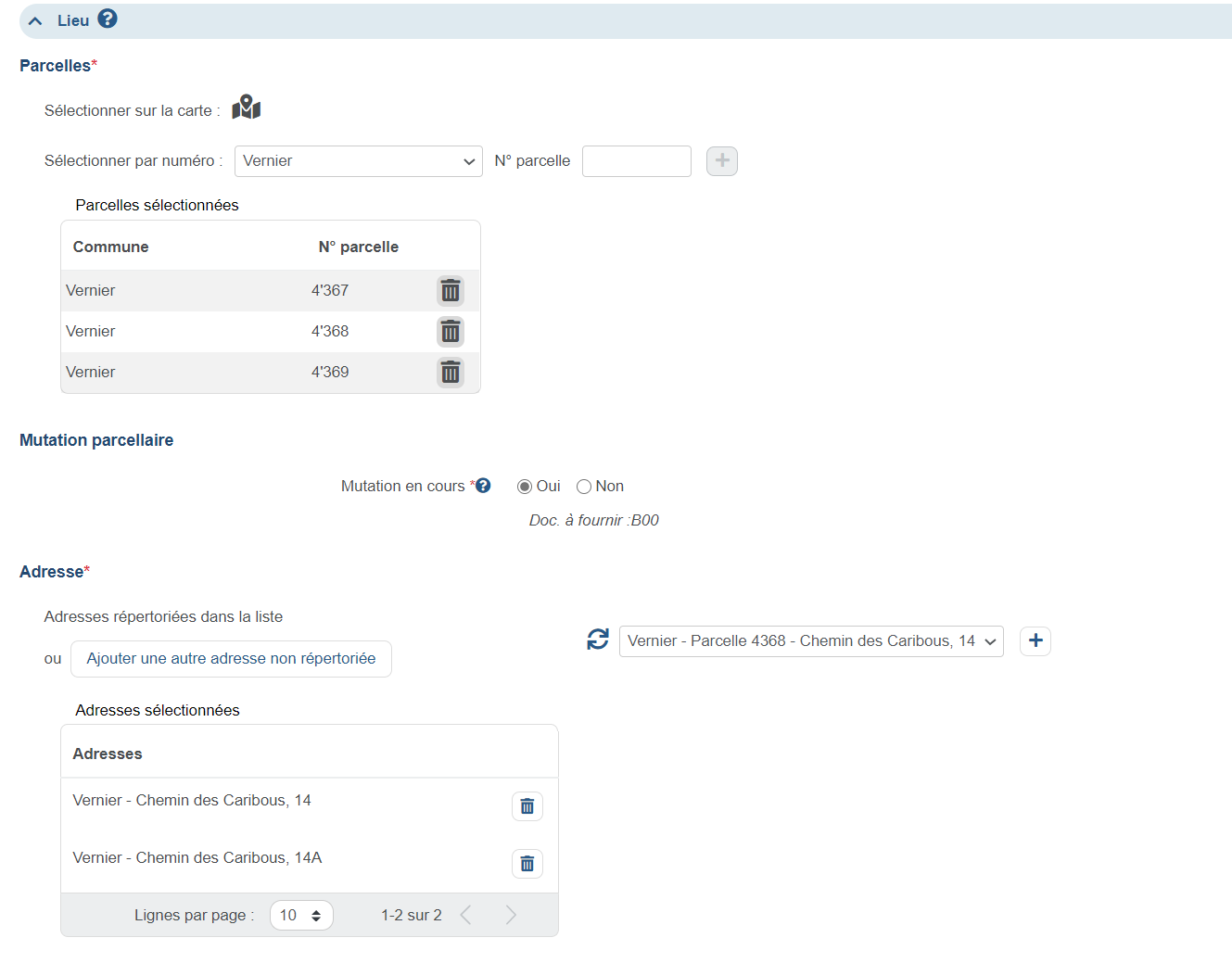 Exemples avec plusieurs parcelles et plusieurs adresses existantes et nouvelles
Renseigner les données générales du projet : Liens de dossiers.
Indiquer si des dossiers sont liés
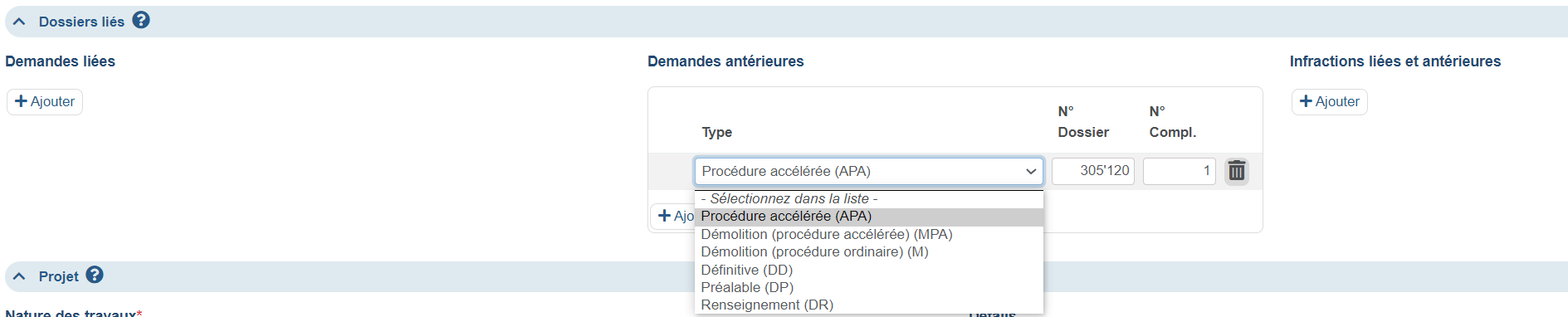 Renseigner les données générales du projet : Nature des travaux.
Saisir la nature des travaux et leur détail
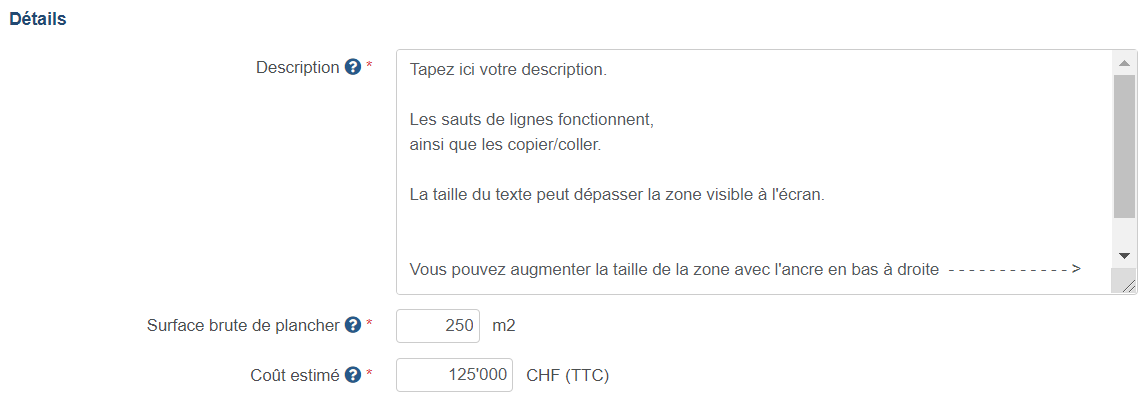 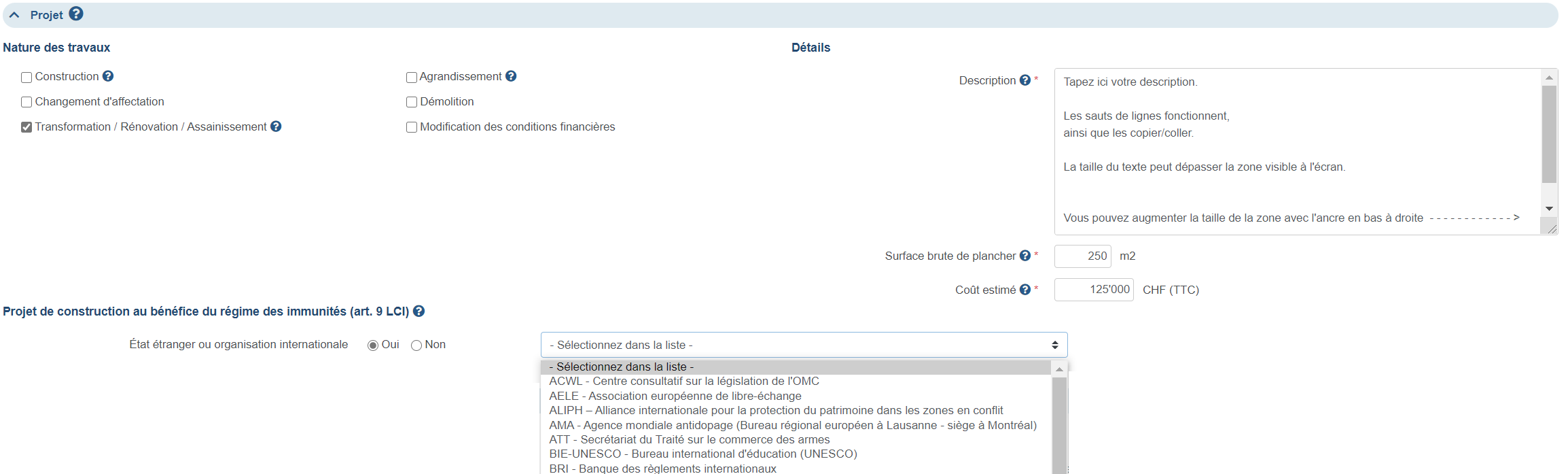 Zone de saisie extensible
Renseigner les données générales du projet : projet au bénéfice d'un état étranger ou d'une organisation intergouvernementale
La choisir la liste officielle établie par la Confédération
Indiquez si le propriétaire ou le requérant est un état étranger ou une organisation intergouvernementale au bénéfice d’un accord de siège
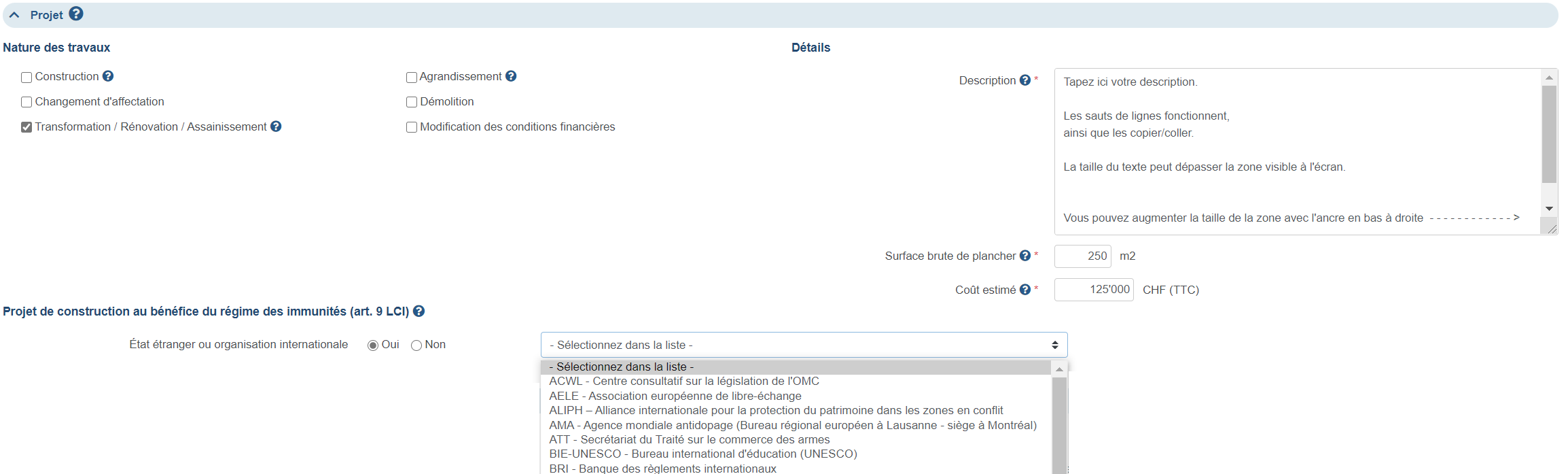 Publication spéciale dans la Feuille d’avis officielle de la requête et de la décision
Restriction d'accès aux dossiers (confidentialité)
Impossibilité de recours contre les décisions
Renseigner les données générales du projet : Affectation.
Indiquer la ou les affectations
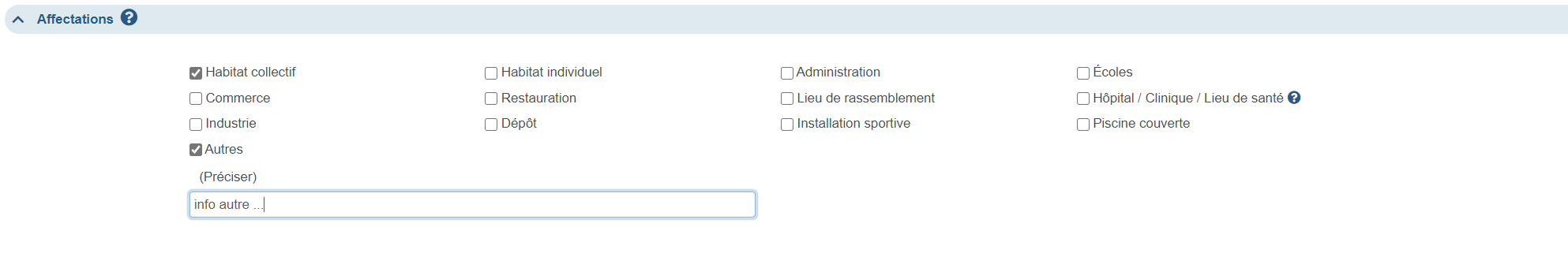 Renseigner les données générales du projet : Bâtiments.
Indiquer un nombre de bâtiment(s)
0 si aucune construction
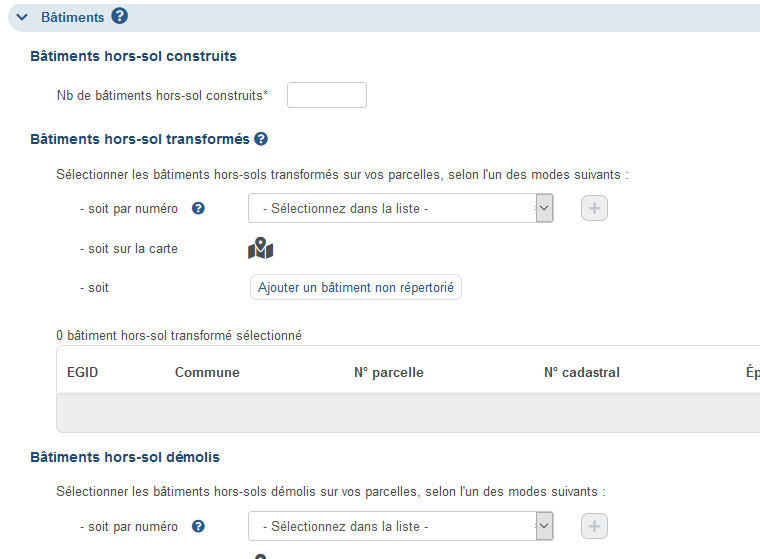 Identifier le(s) bâtiment(s) transformé(s)
Identifier le(s) bâtiment(s) démoli(s)
Les listes de bâtiments proviennent des parcelles sélectionnées en amont
Renseigner les données générales du projet : Bâtiments sélectionnés dans la liste
Mode de sélection identique pour les bâtiments transformés et démolis
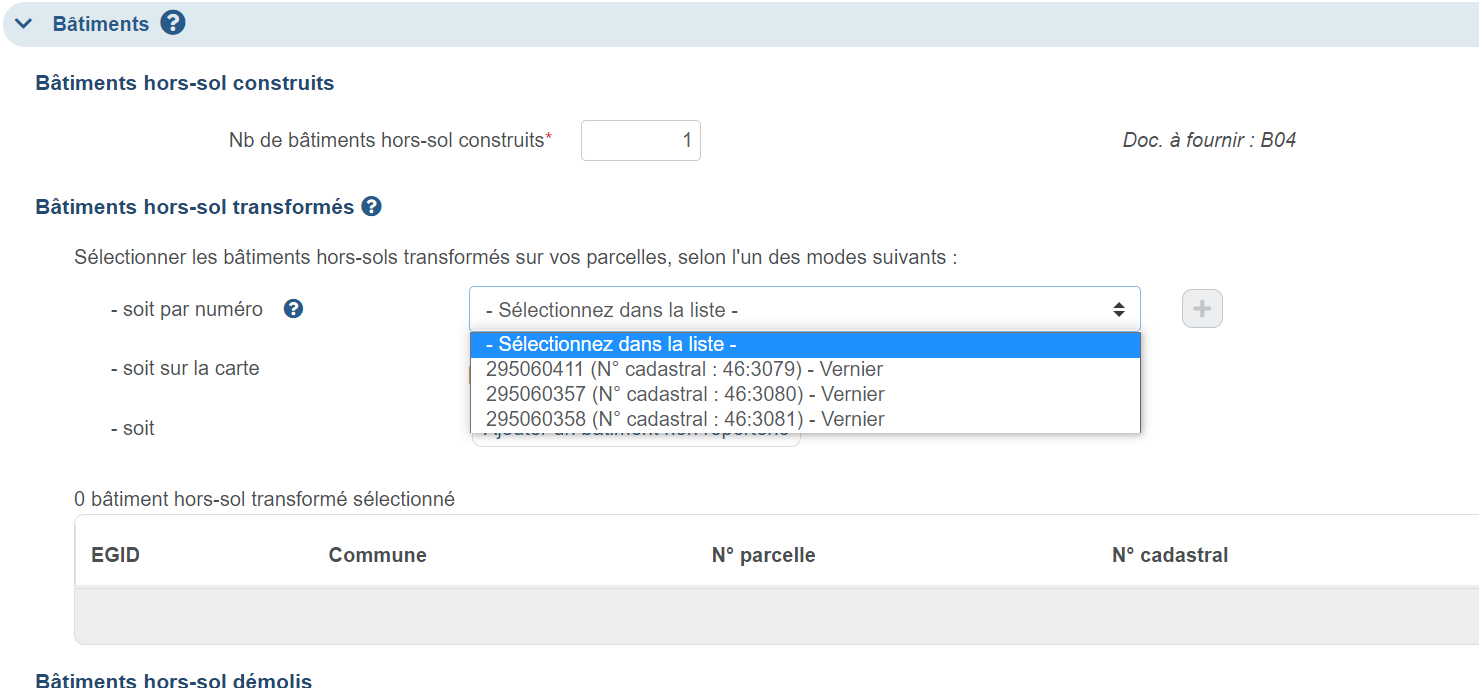 Sélectionner un bâtiment dans la liste
Confirmer l’ajout du bâtiment
Plusieurs bâtiments possibles
Les listes de bâtiments proviennent des parcelles sélectionnées en amont
Renseigner les données générales du projet : Bâtiments sélectionnés sur la carte.
Sélection du ou des bâtiment(s)
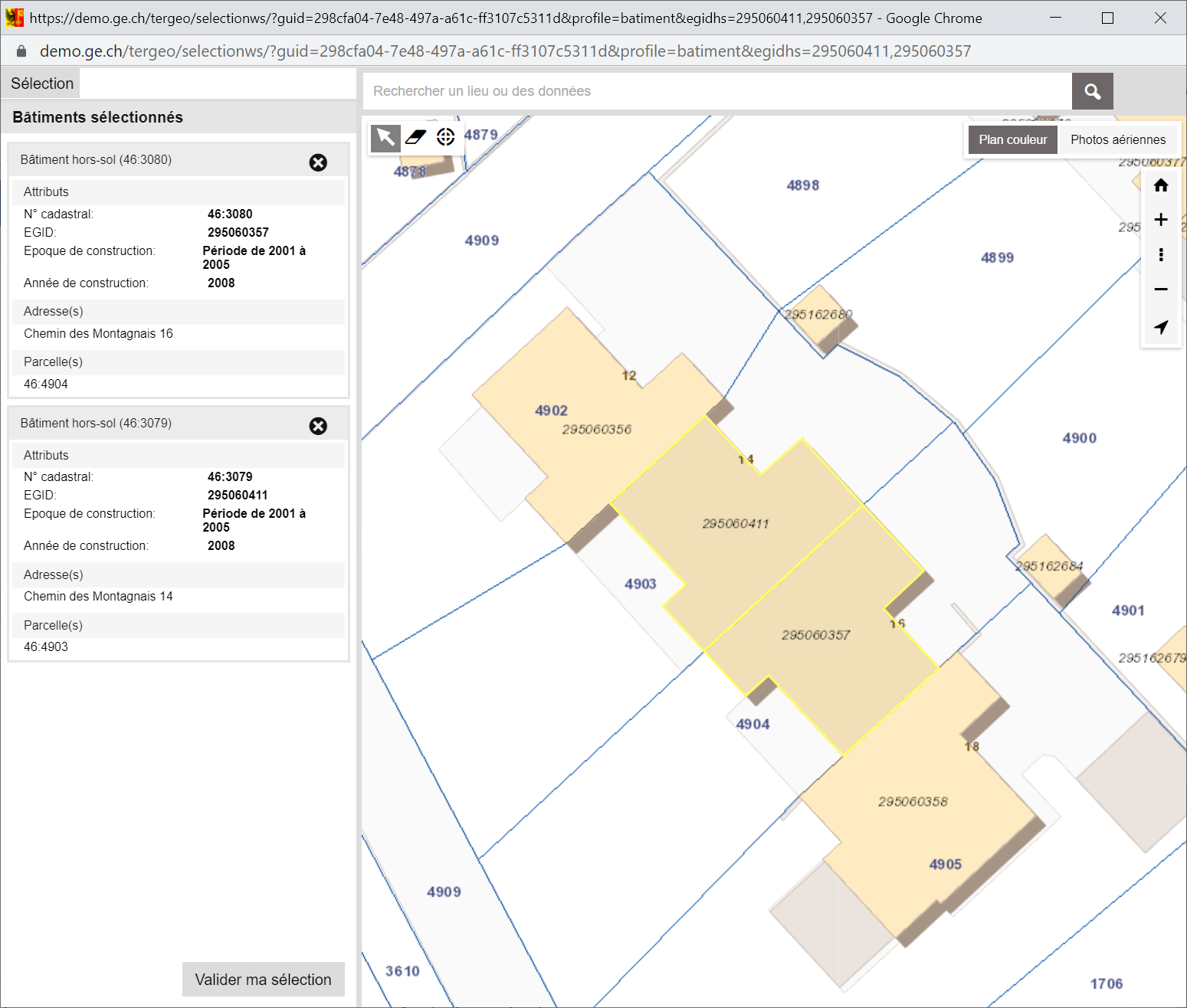 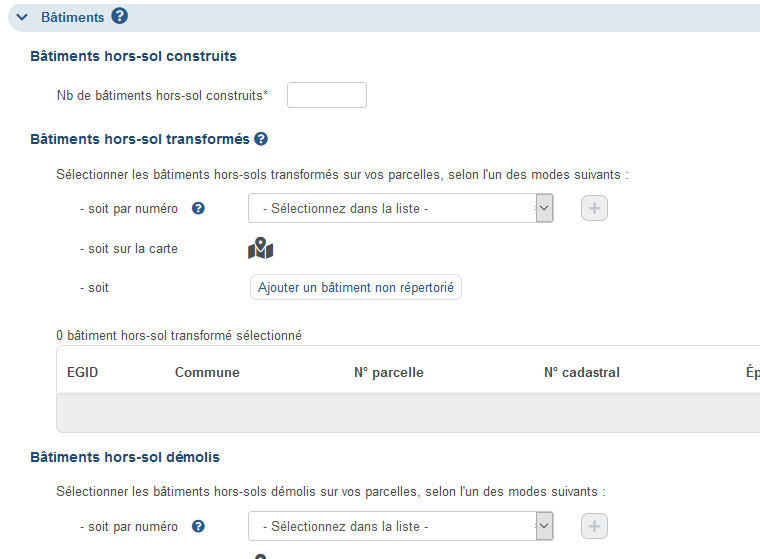 Sélectionner de bâtiment(s) sur la carte
Résultat de la sélection
Résultat de la sélection
Valider la sélection de bâtiment(s) pour revenir au dossier
Renseigner les données générales du projet : Bâtiments non répertoriés.
Mode de sélection identique pour les bâtiments transformés et démolis
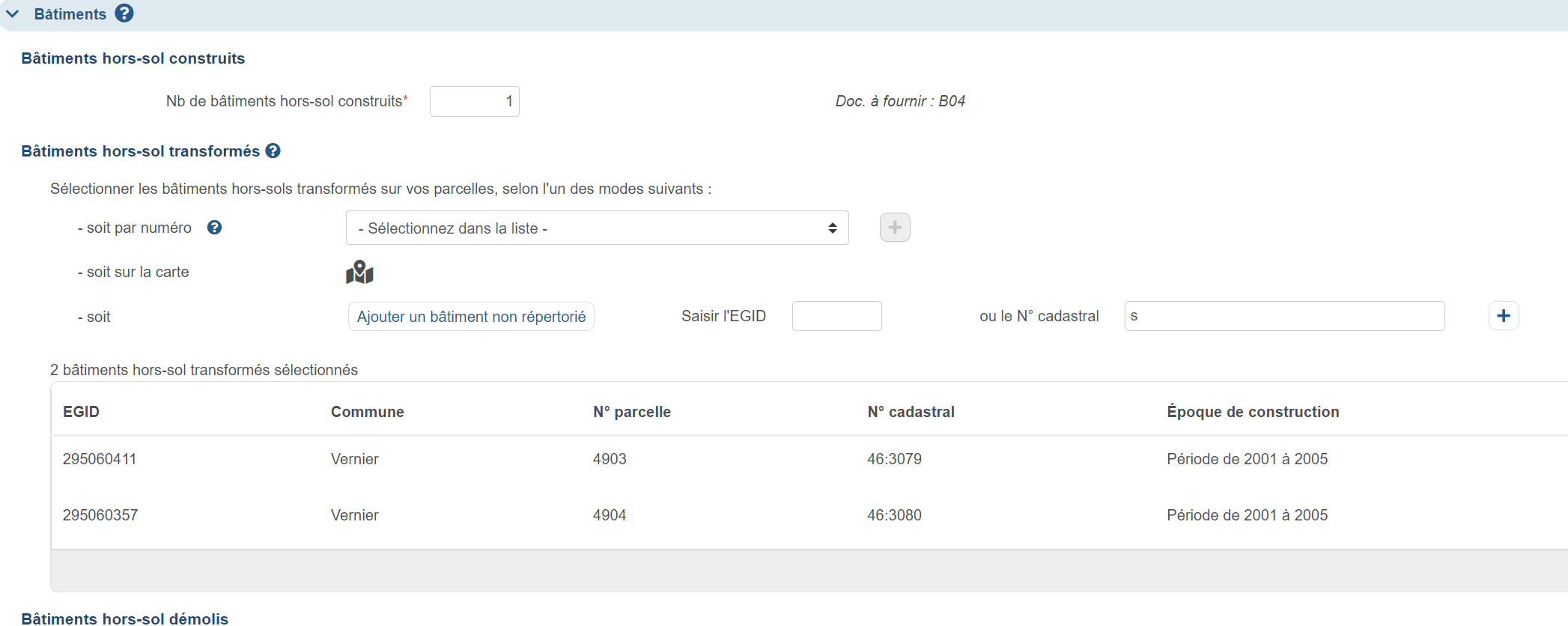 Confirmer l’ajout du bâtiment
Indiquer un bâtiment non répertorié
Saisir un no EGID et/ou cadastral
Renseigner les tiers du projet.
Indiquer les propriétaire(s), requérant(s) et éventuel mandataire
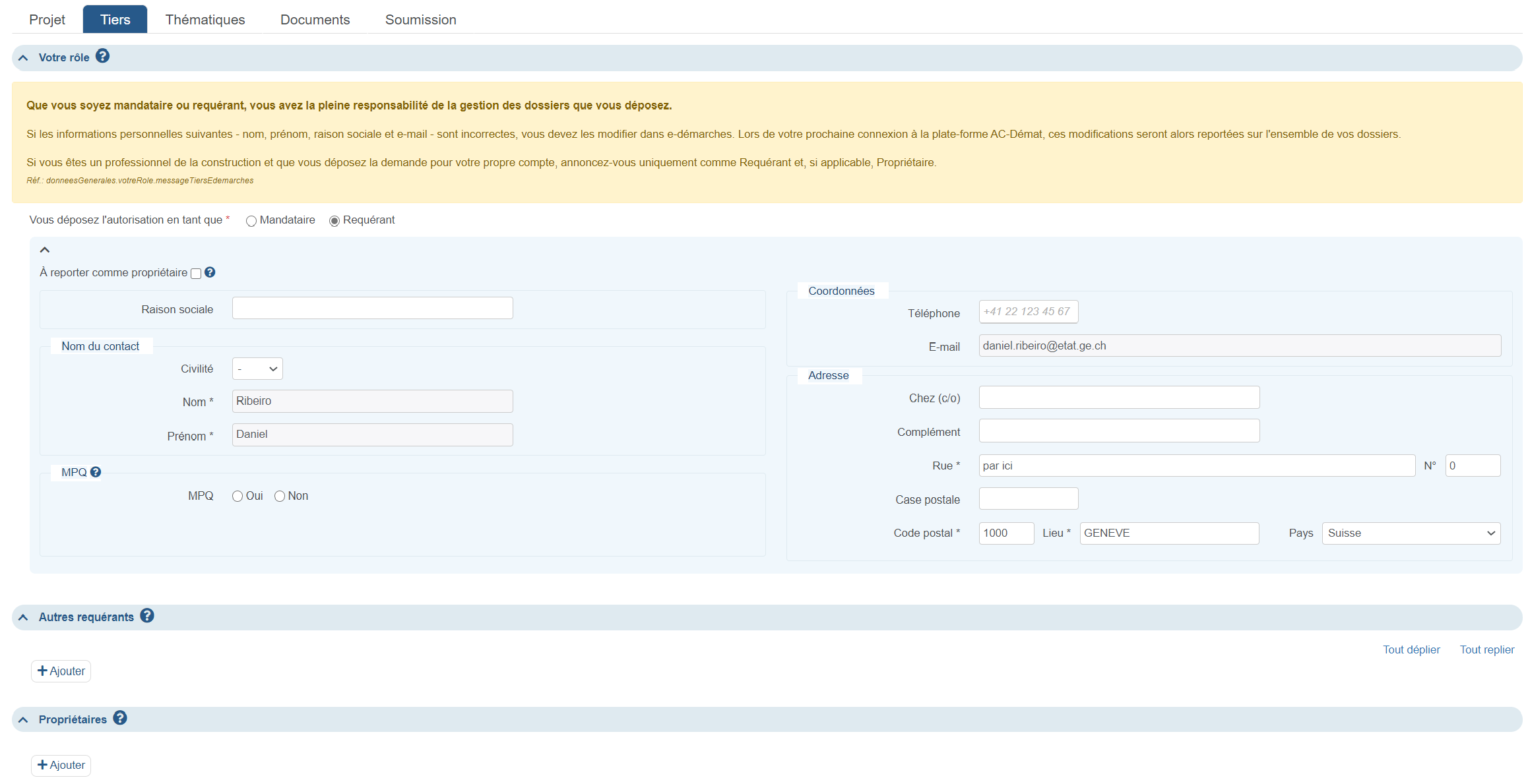 Indiquer si vous saisissez 
en tant que Requérant 
ou mandataire
Certaines informations sont automatiquement renseignées avec les données de votre compte e-démarches.
Renseigner les tiers du projet : Saisie du requérant.
Pour simplifier la saisie, le système vous propose de sélectionner la personne si vous l’avez déjà utilisée.
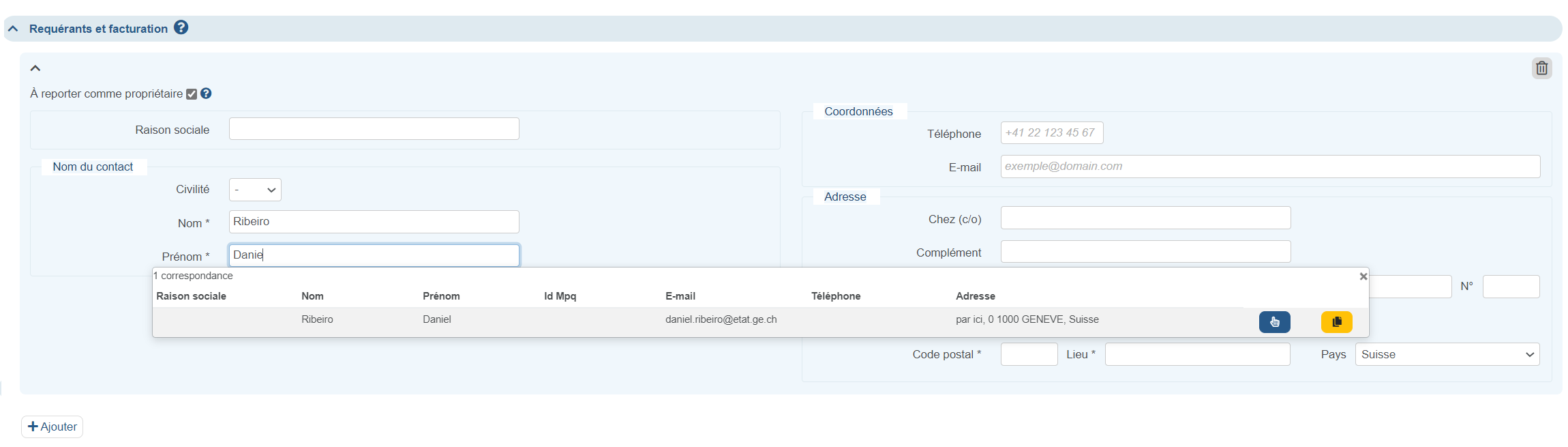 Renseigner les tiers du projet : Saisie du requérant.
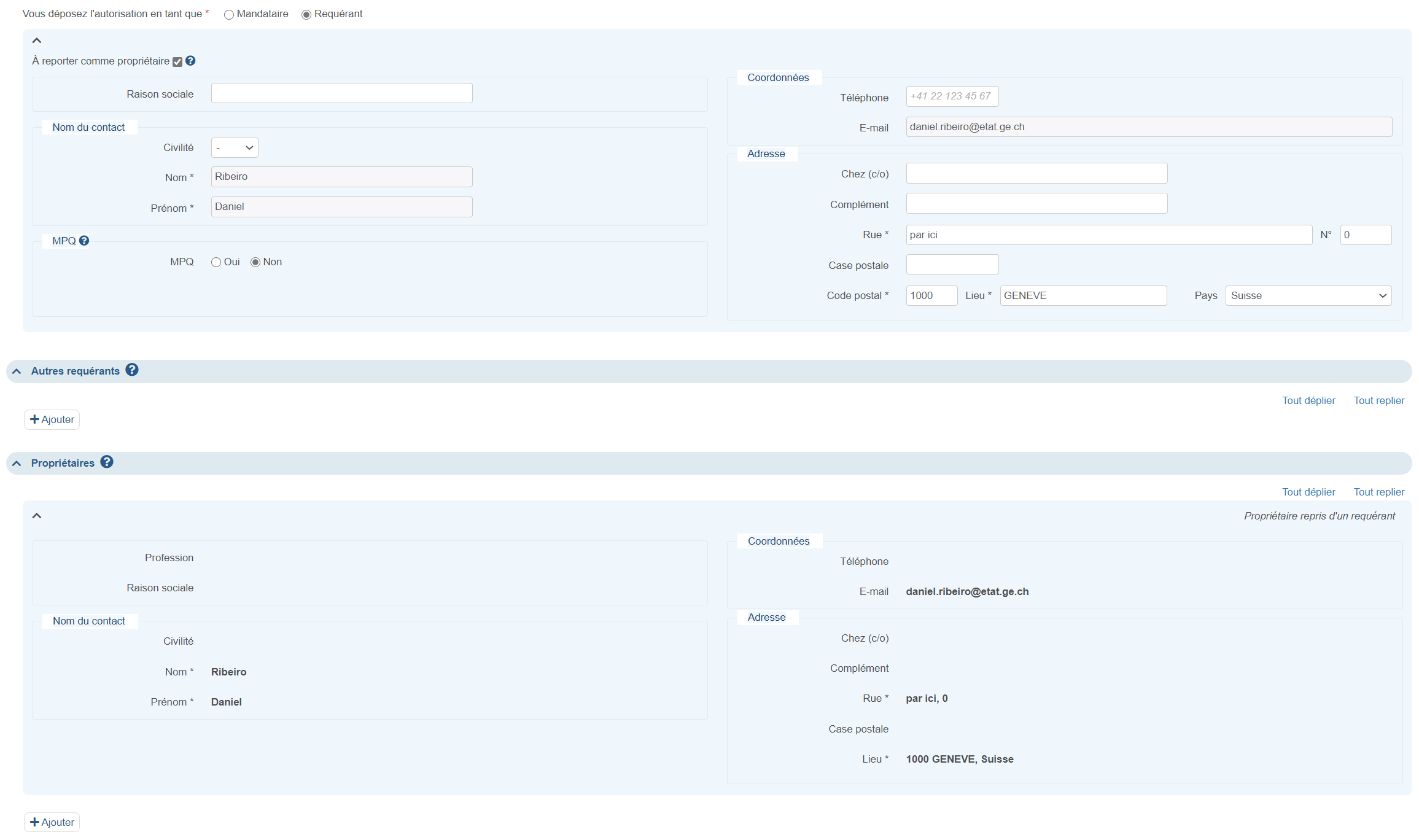 Créer un propriétaire synchronisé avec les informations du requérant
Ajouter des requérant(s)
Renseigner les tiers du projet : Saisie du requérant.
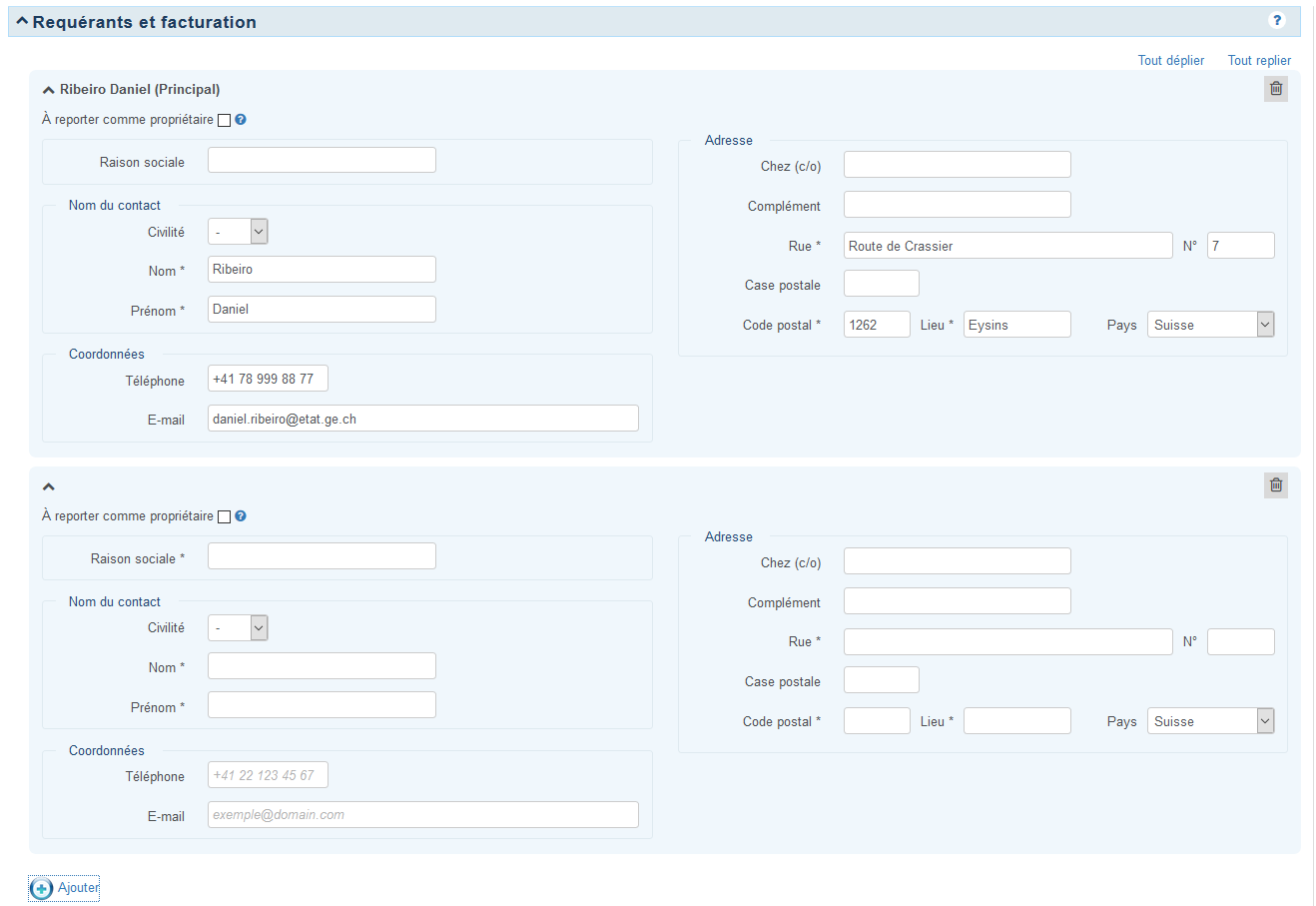 En cas de requérants multiples,
le premier inscrit est considéré comme le requérant principal.
Renseigner les tiers du projet : Saisie du mandataire.
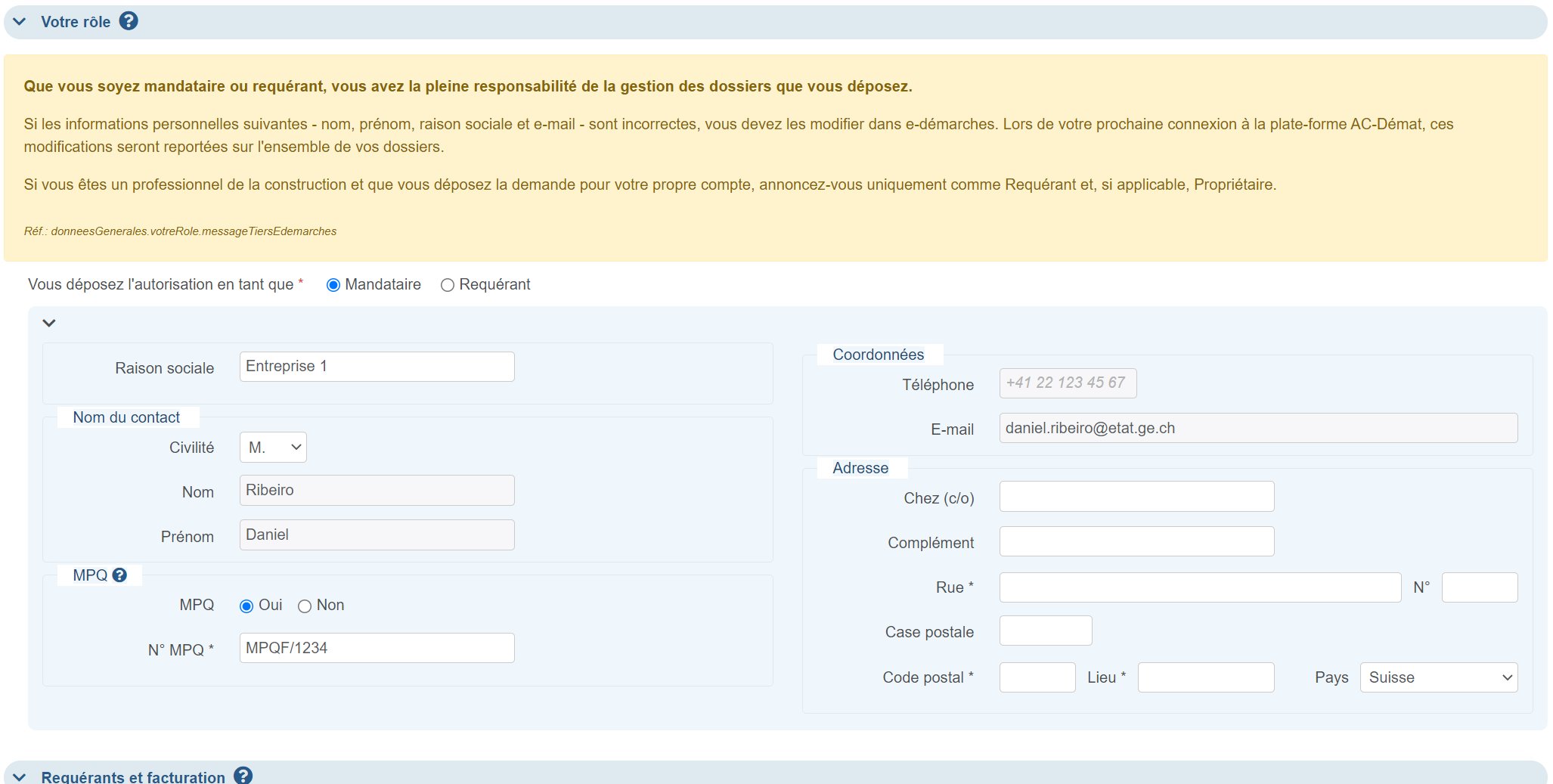 Indiquer ici si vous êtes un mandataire professionnellement qualifié (MPQ) 
et saisir votre identifiant MPQ.
Certaines informations sont automatiquement renseignées avec les données de votre compte e-démarches.
Renseigner les tiers du projet : Saisie du propriétaire.
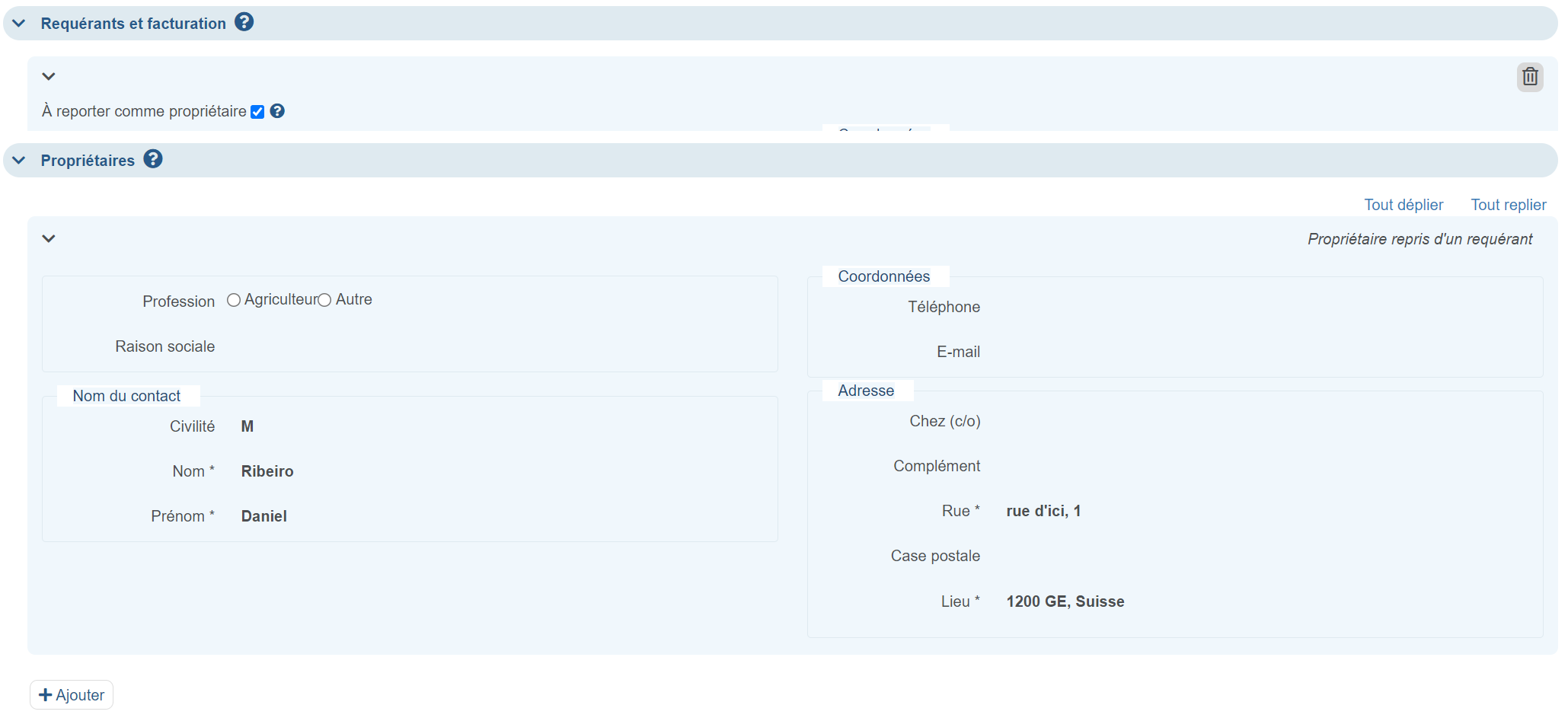 Si un requérant est synchronisé avec un propriétaire …
Si un requérant est synchronisé avec un propriétaire …
… Les informations du propriétaire sont en lecture seule
Renseigner les thématiques constructives.
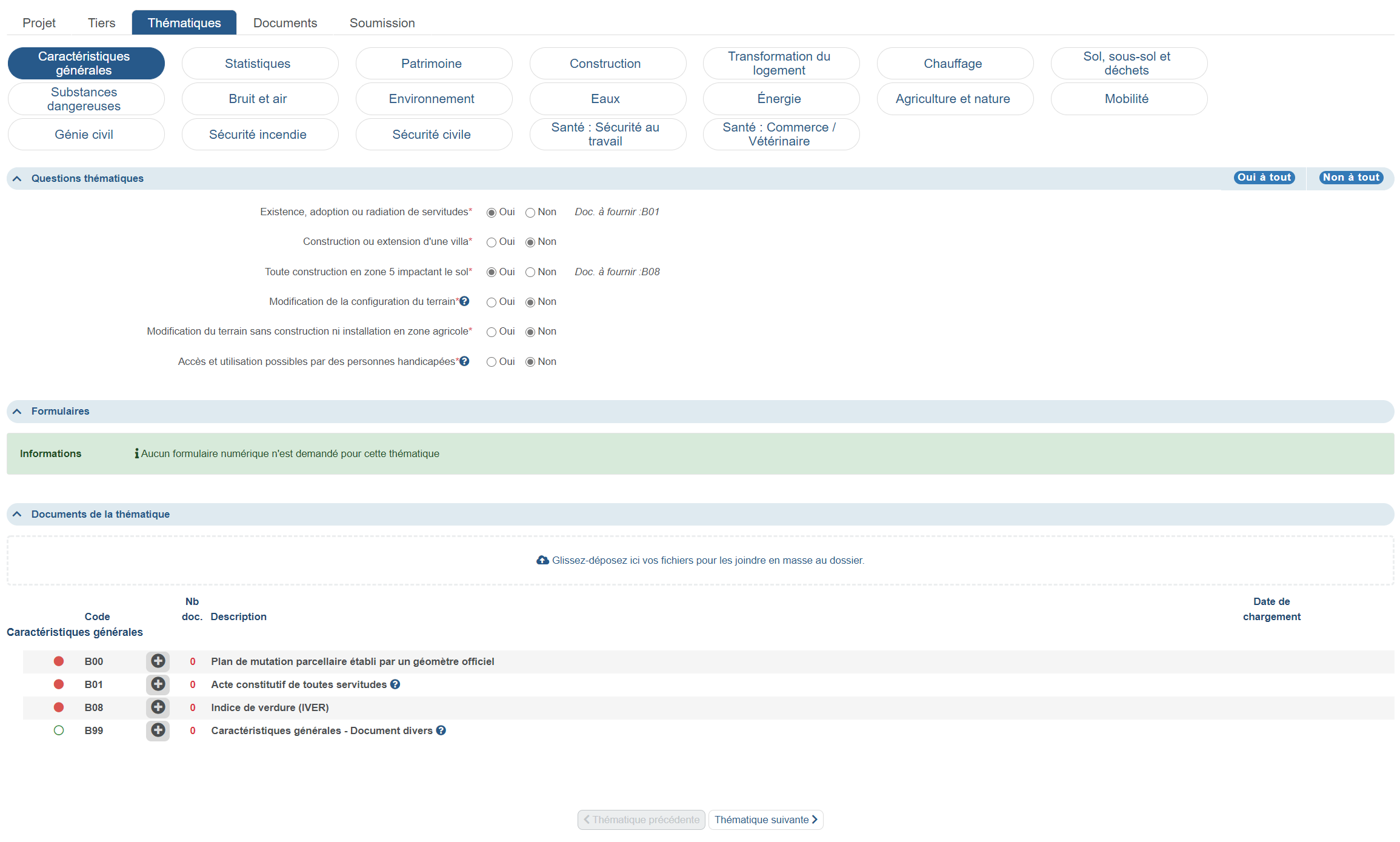 Cet onglet présente les thématiques constructives. Elles s'affichent en fonction des réponses faites dans l'onglet "Projet".
Elles contiennent des questions thématiques, des formulaires numériques et des documents à joindre
Pour naviguer entre les thématiques, cliquer sur le bouton correspondant, ou utiliser les boutons de navigation ci-dessous
Renseigner les thématiques constructives
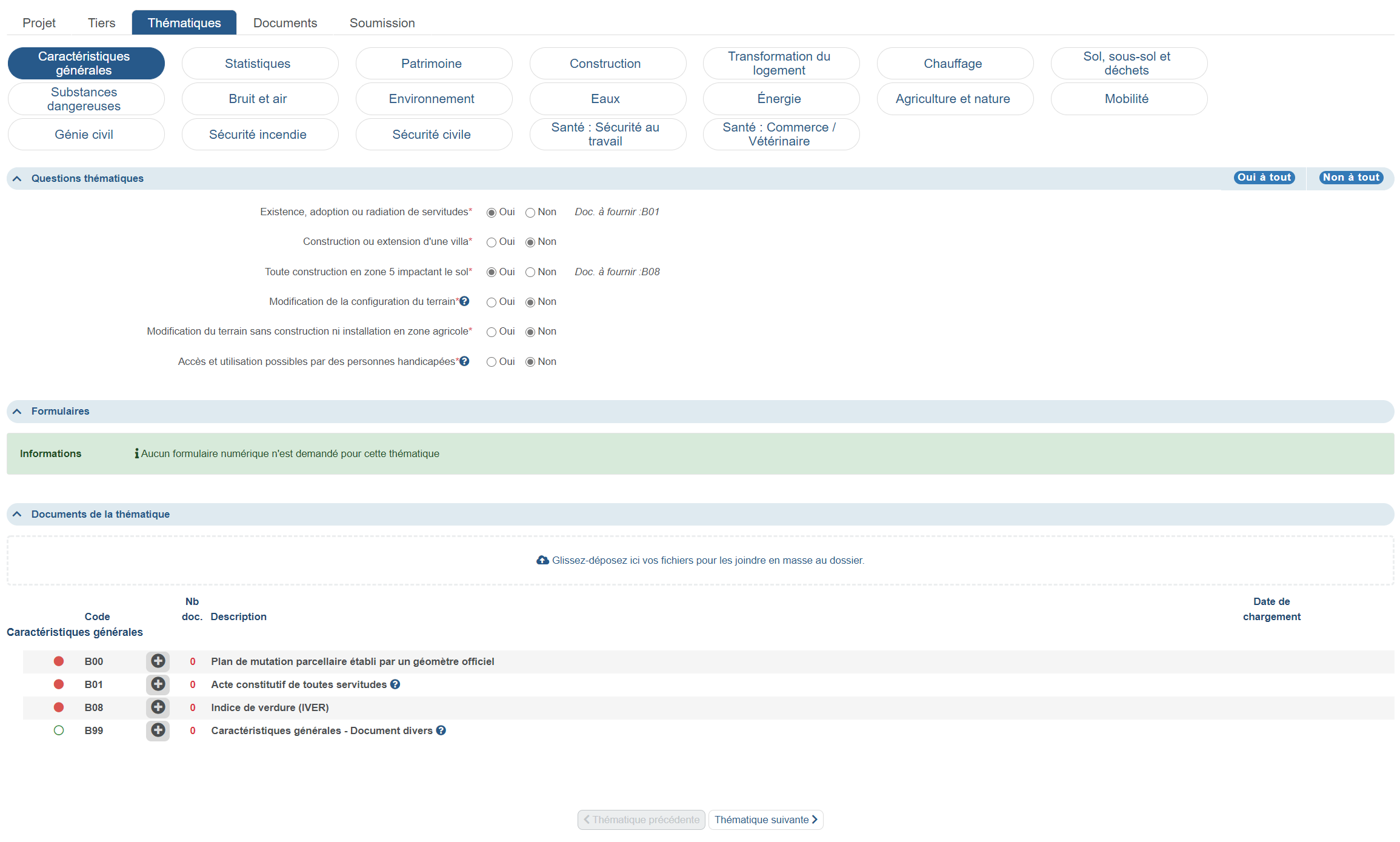 Raccourcis de réponses
Questions thématiques
Selon les réponses, des formulaires numériques ou des documents peuvent s'ajouter
Zone de gestion des documents de la thématique.
Renseigner les thématiques constructives : formulaires numériques
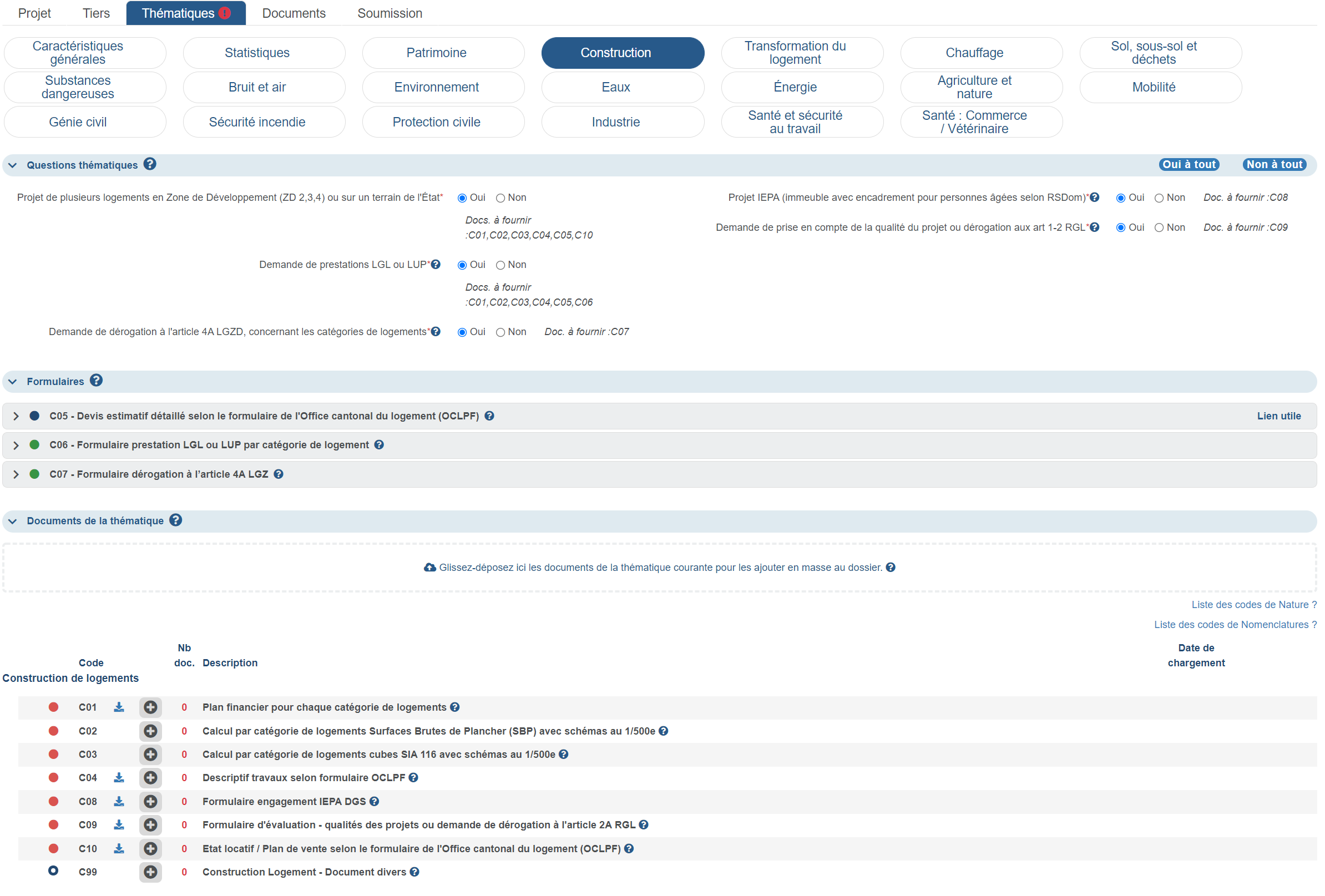 Exemple de thématique avec questions, formulaires et documents
Les formulaires numériques remplacent les formulaires PDF à joindre
Formulaire à compléter (rond bleu)
Lien vers des informations utiles pour remplir le formulaire
Formulaire complet (rond vert)
Renseigner les thématiques constructives : formulaires numériques
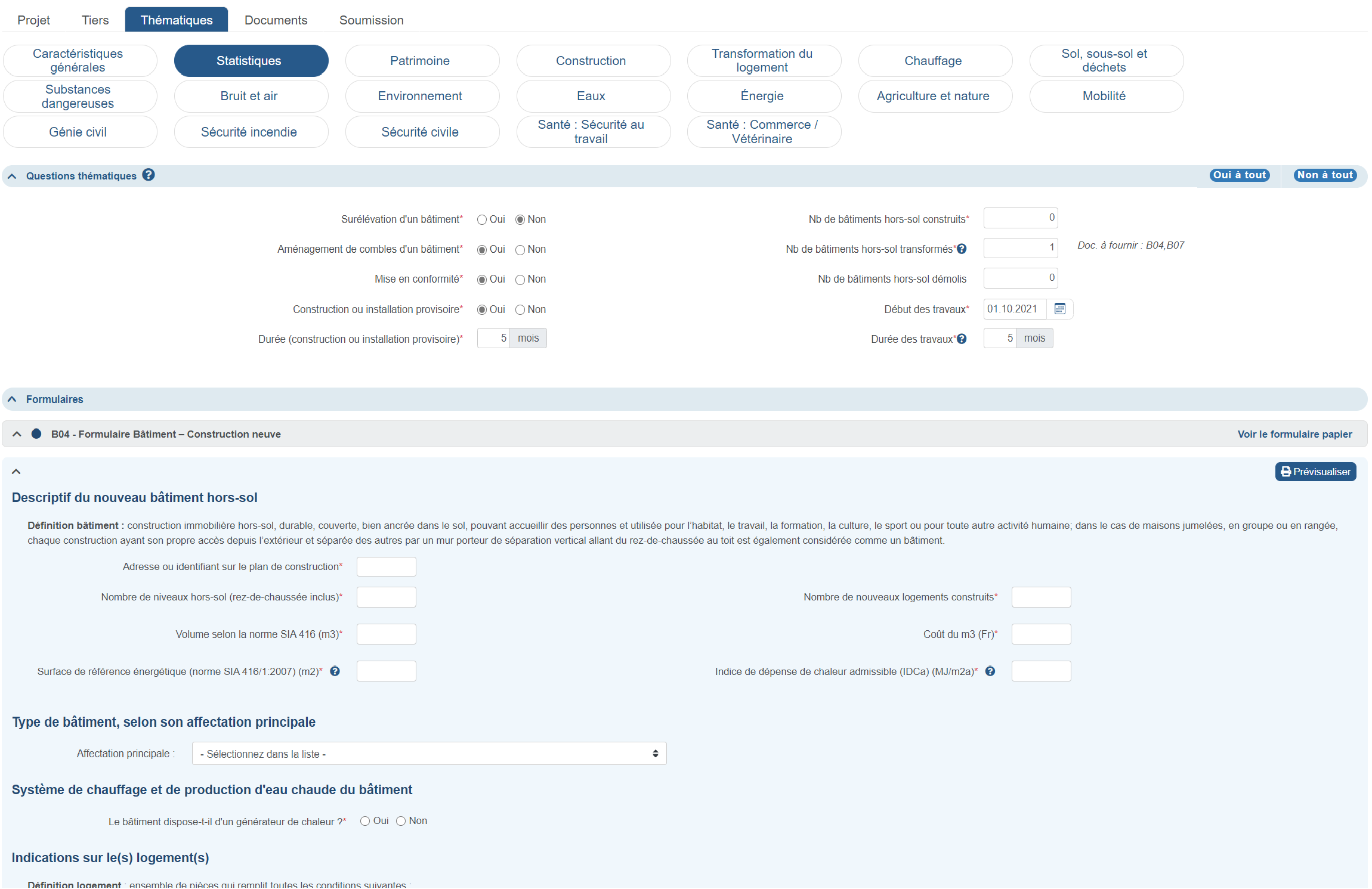 Chaque formulaire s'ouvre en accordéon
Voir un aperçu du résultat en PDF
Informations sur la donnée à saisir
Renseigner les thématiques constructives : formulaires numériques
Exemple de formulaire numérique complété
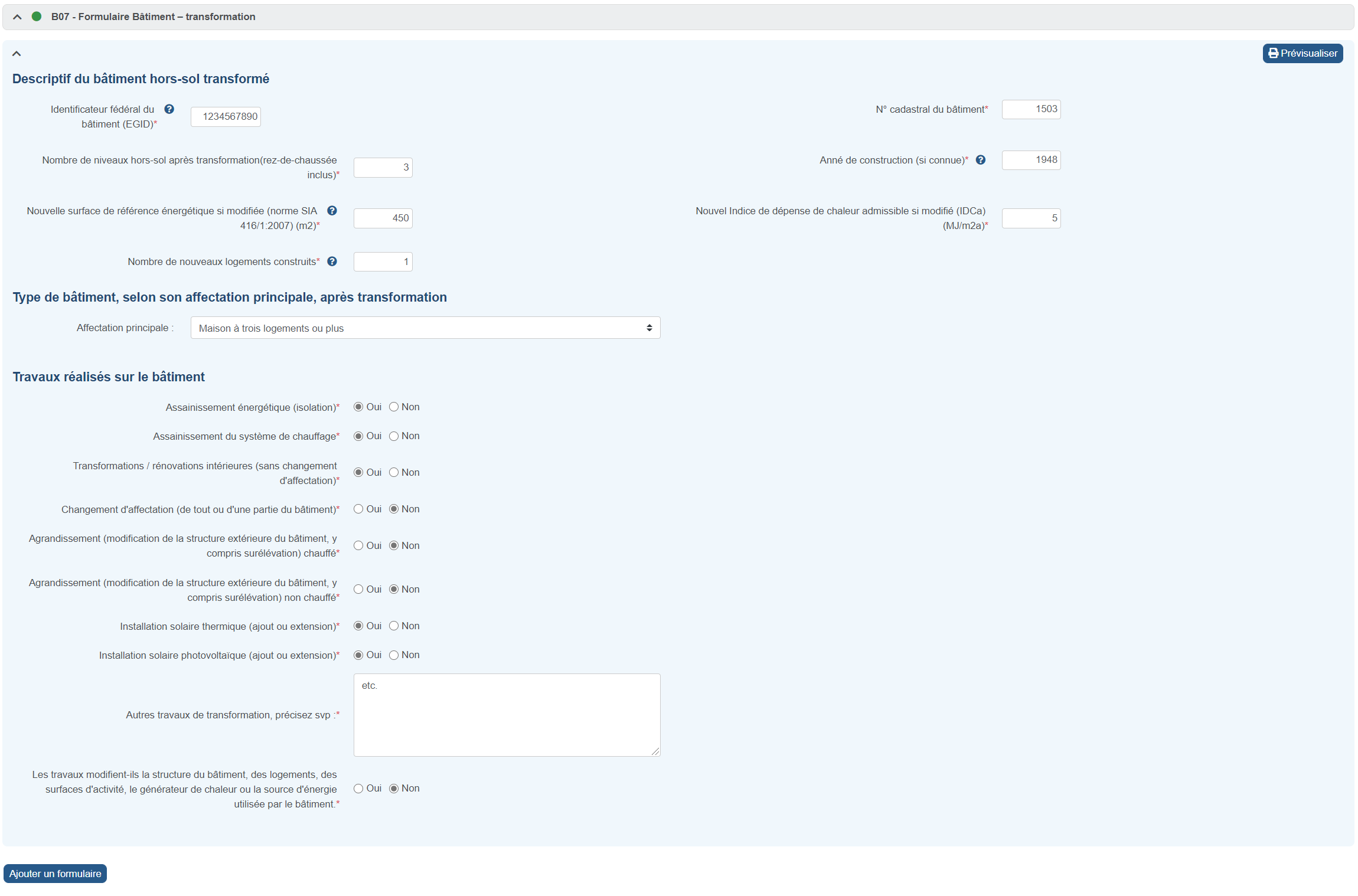 Point vert = formulaire complet
Données obligatoires *
renseignées
Pour certains formulaires multiples (p.ex. B04), bouton pour ajouter un formulaire du même type
Renseigner les thématiques constructives
Exemple de thématique incomplète
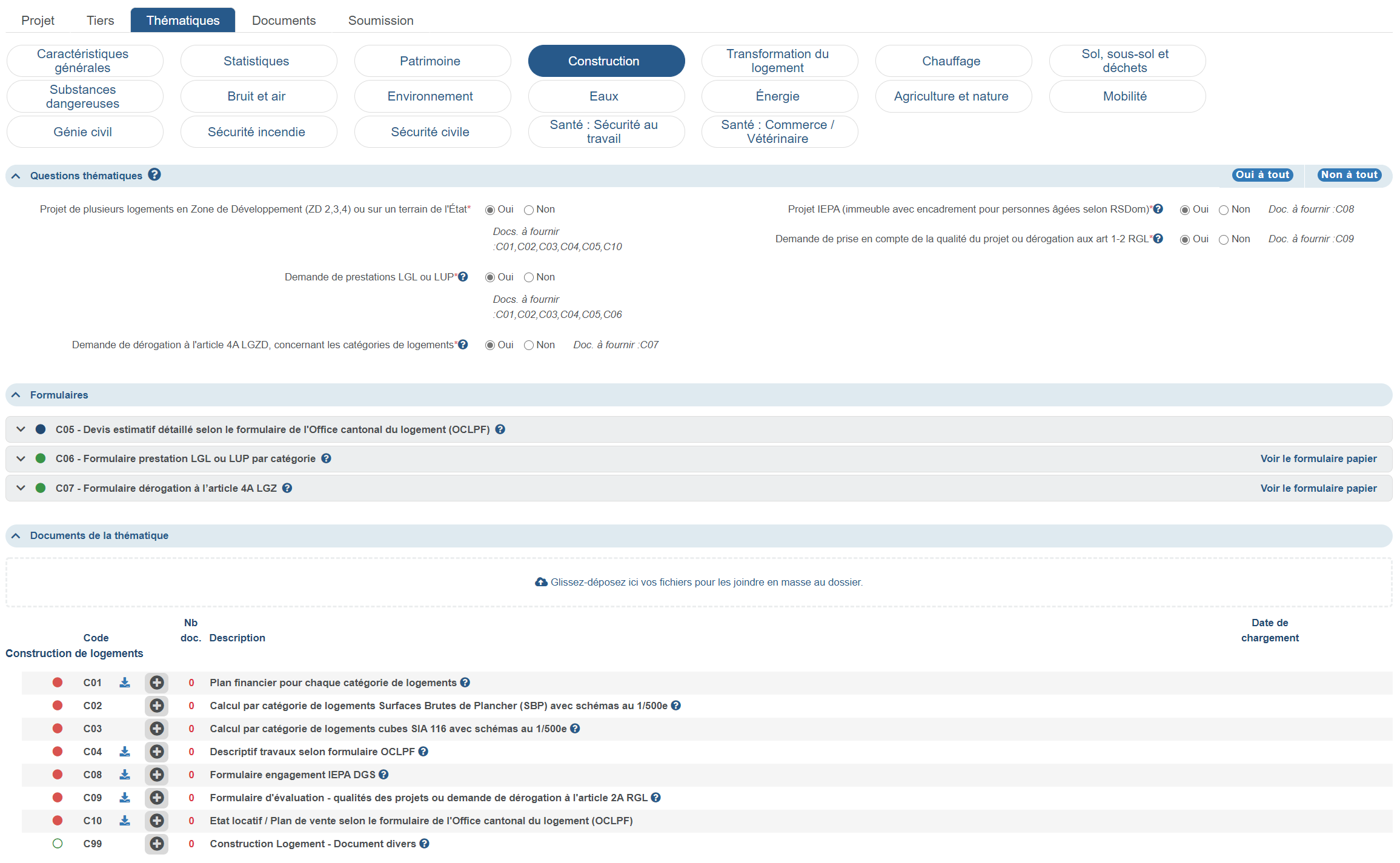 Renseigner les thématiques constructives : signatures spécifiques
Les signatures de la fiche de signatures valent pour les formulaires numériques. Mais certains formulaires peuvent requérir des signatures additionnelles
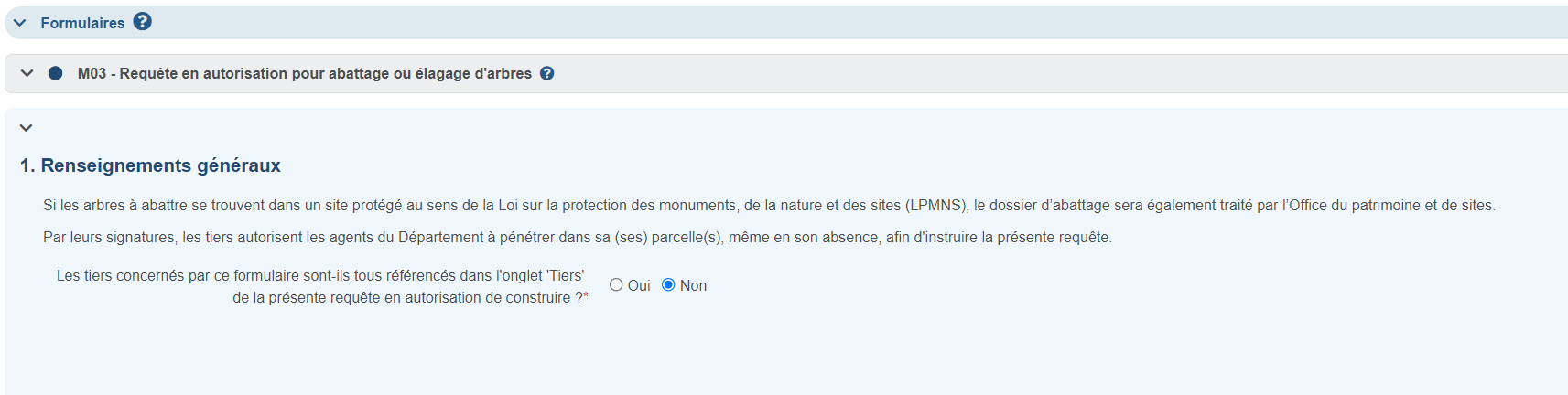 Exemple pour M03 : Abattage d'arbre
Si le tiers concerné n'est pas référencé dans le dossier
Une section de formulaire à signer s'ajoute en bas du formulaire numérique
Imprimer et faire signer le formulaire spécifique
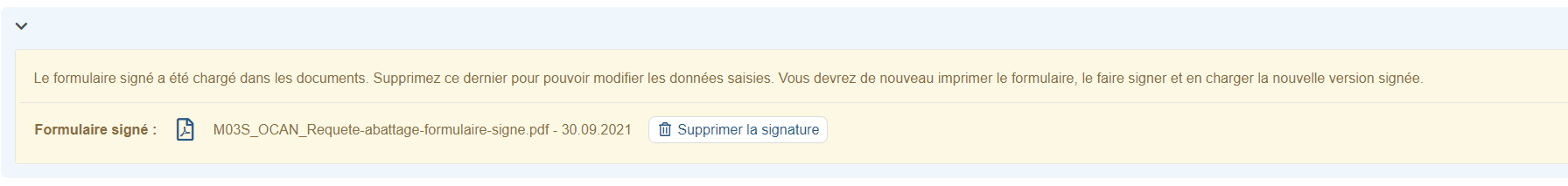 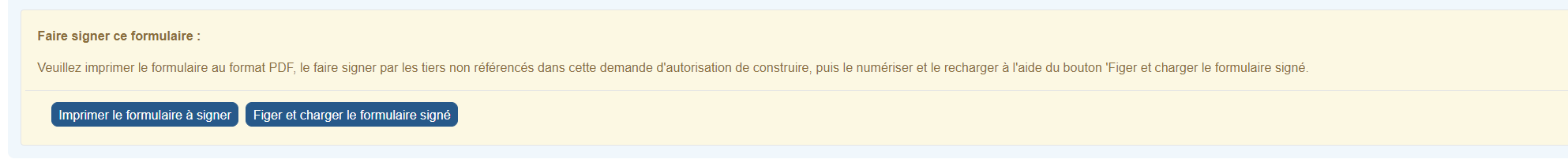 Le formulaire doit être imprimé, signé et chargé
Charger le document signé directement dans le formulaire numérique
Renseigner les thématiques constructives : Ajout de documents
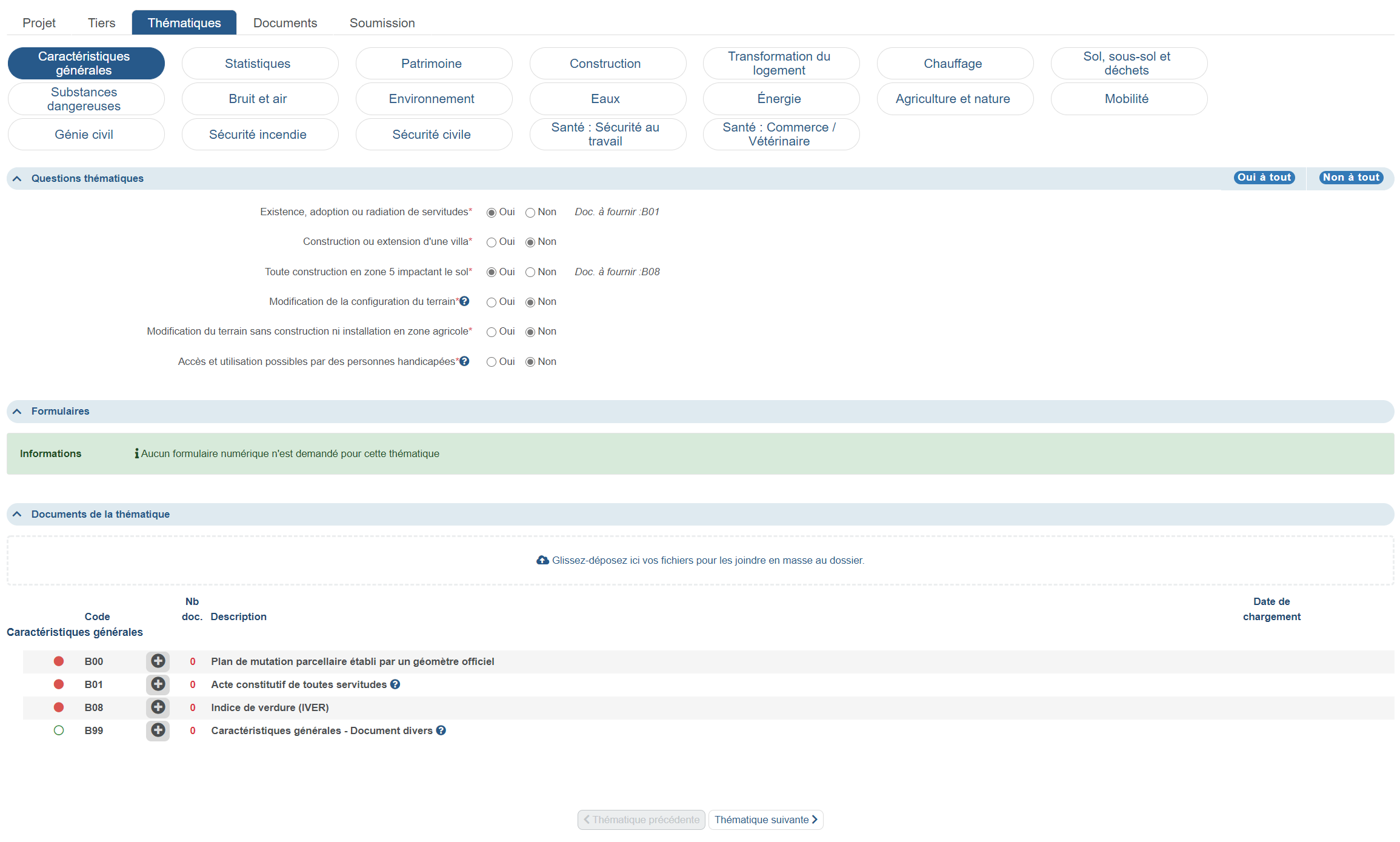 Les documents peuvent être ajoutés 
dans chaque thématique 
et dans l'onglet Documents
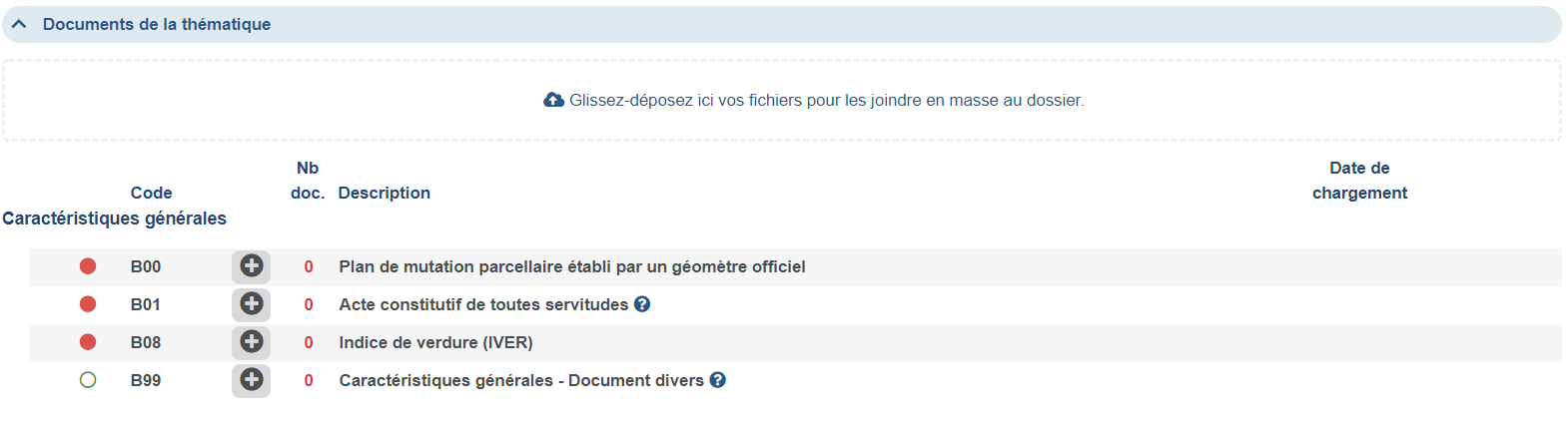 Ajouter un document
Renseigner les thématiques constructives : Ajout de documents
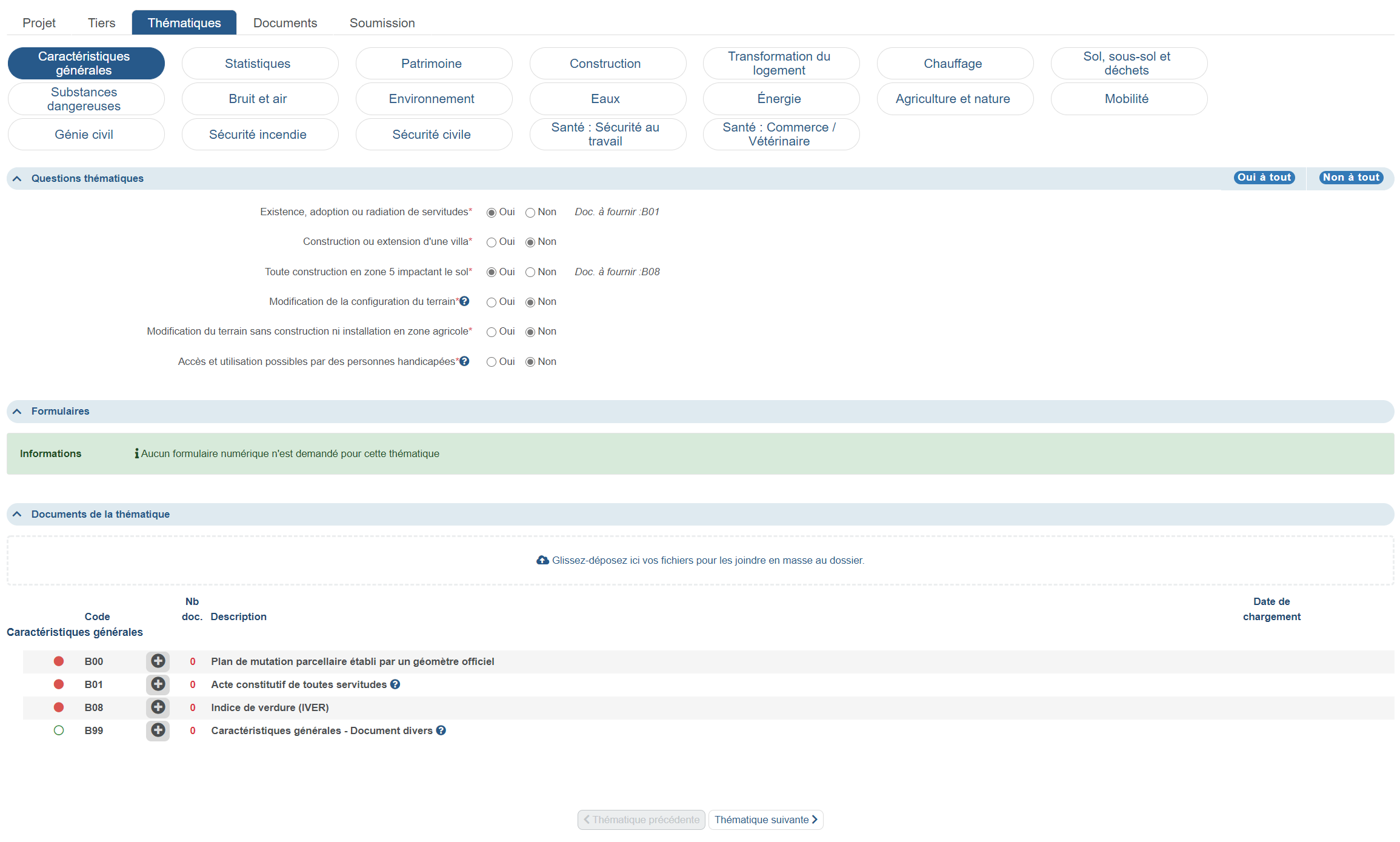 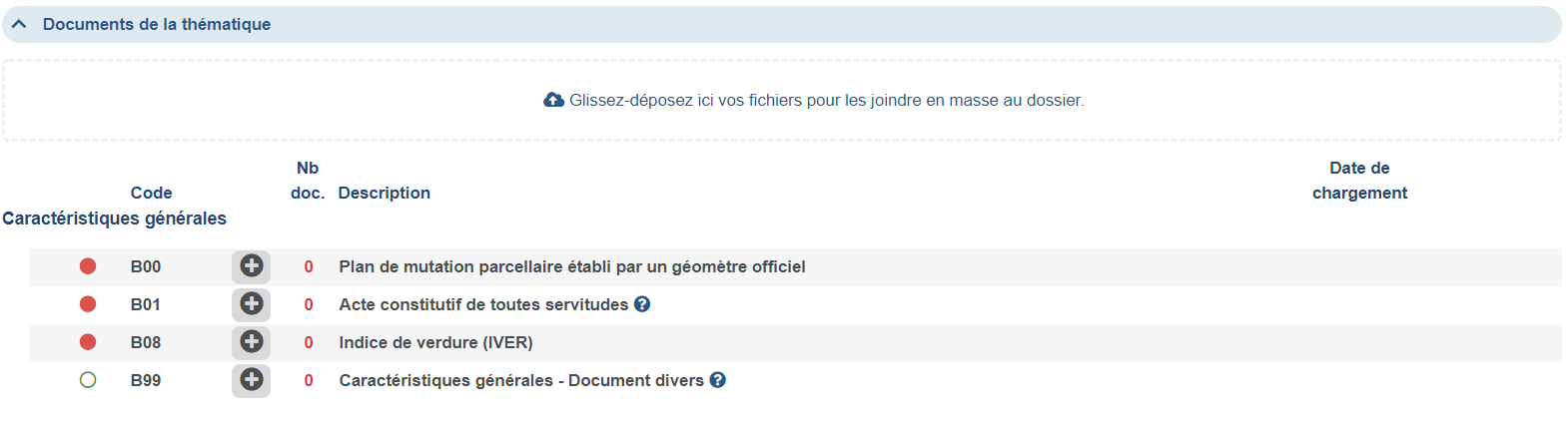 Fichiers PDF ou images uniquement
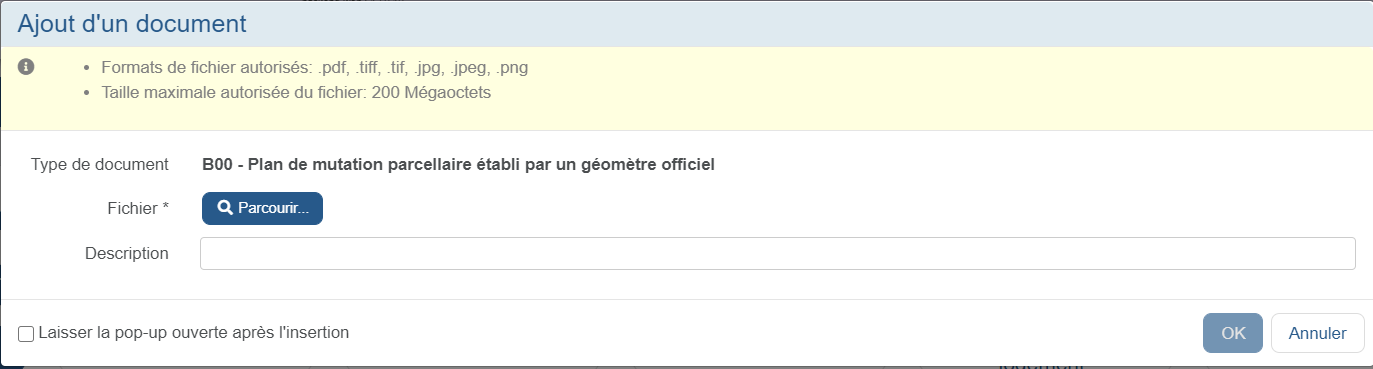 Rappel du type de document
Sélection d’un fichier
Cocher la case pour ajouter plusieurs fichiers à la suite sans refermer cette fenêtre
Renseigner les thématiques constructives : ajout de documents
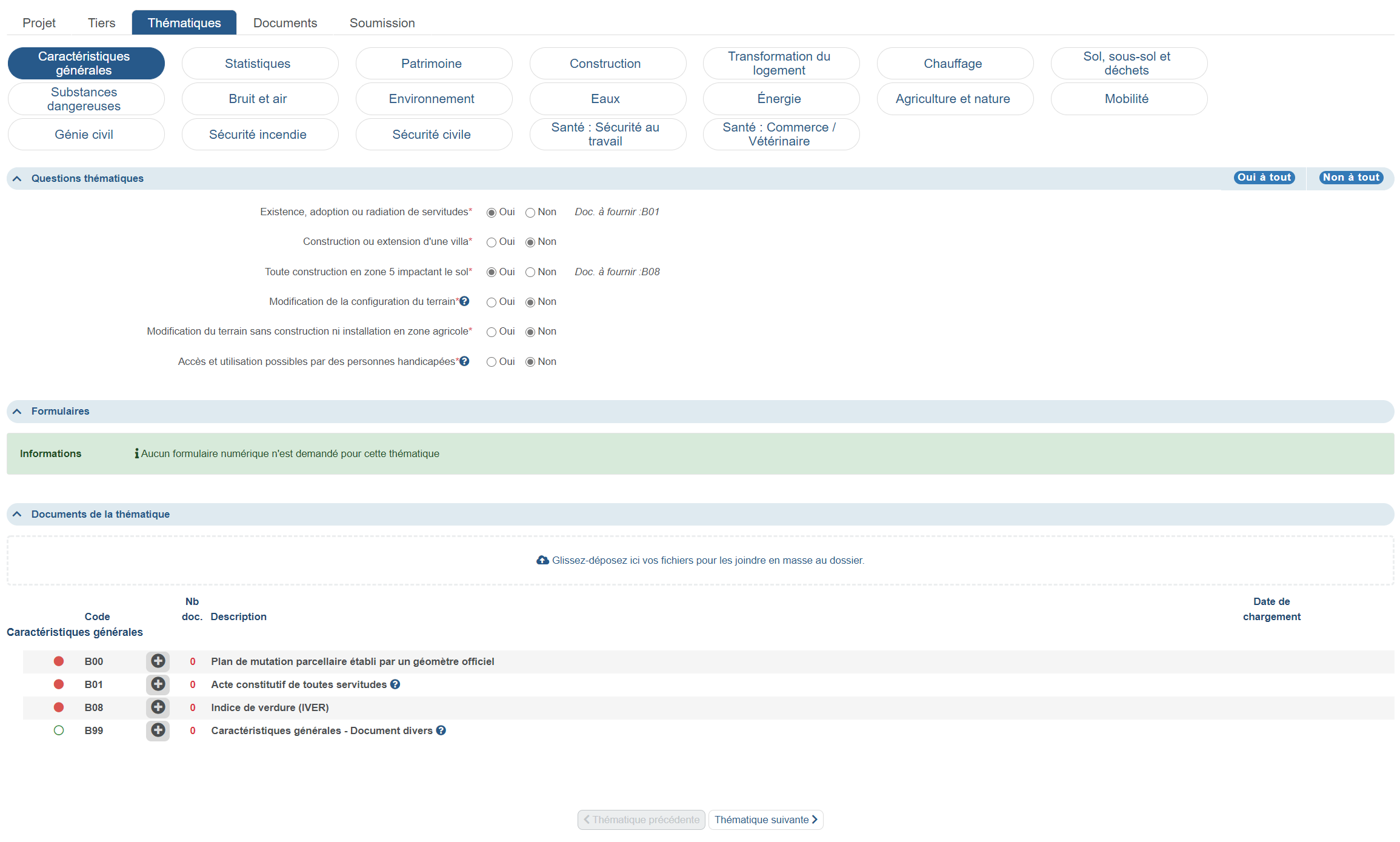 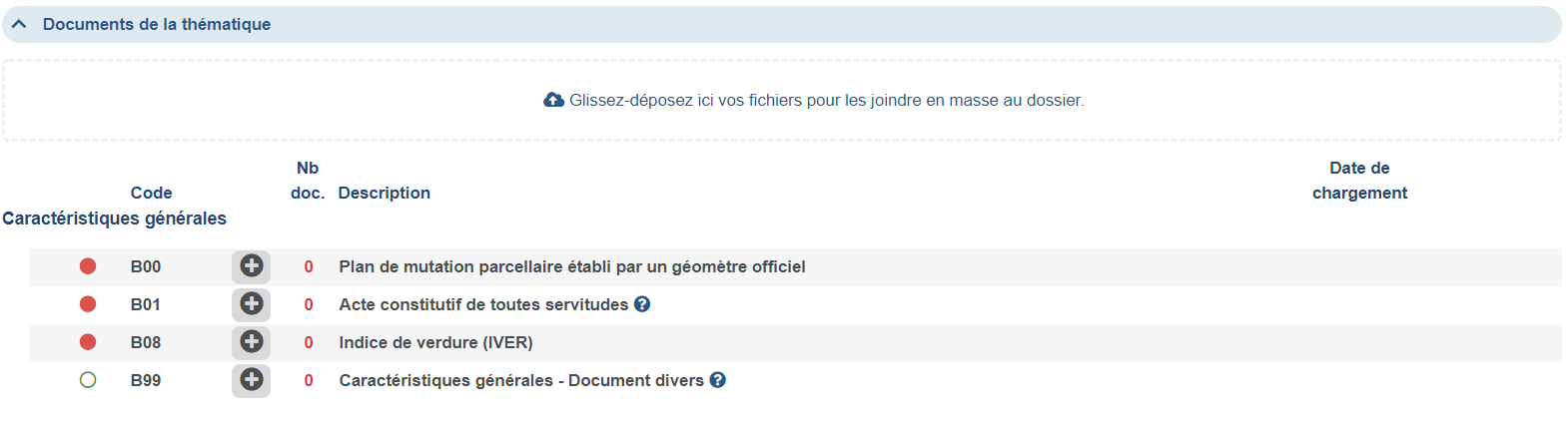 Ajouter des documents par lot
Renseigner les thématiques constructives : ajout de documents
Glisser les fichiers depuis votre explorateur de fichiers
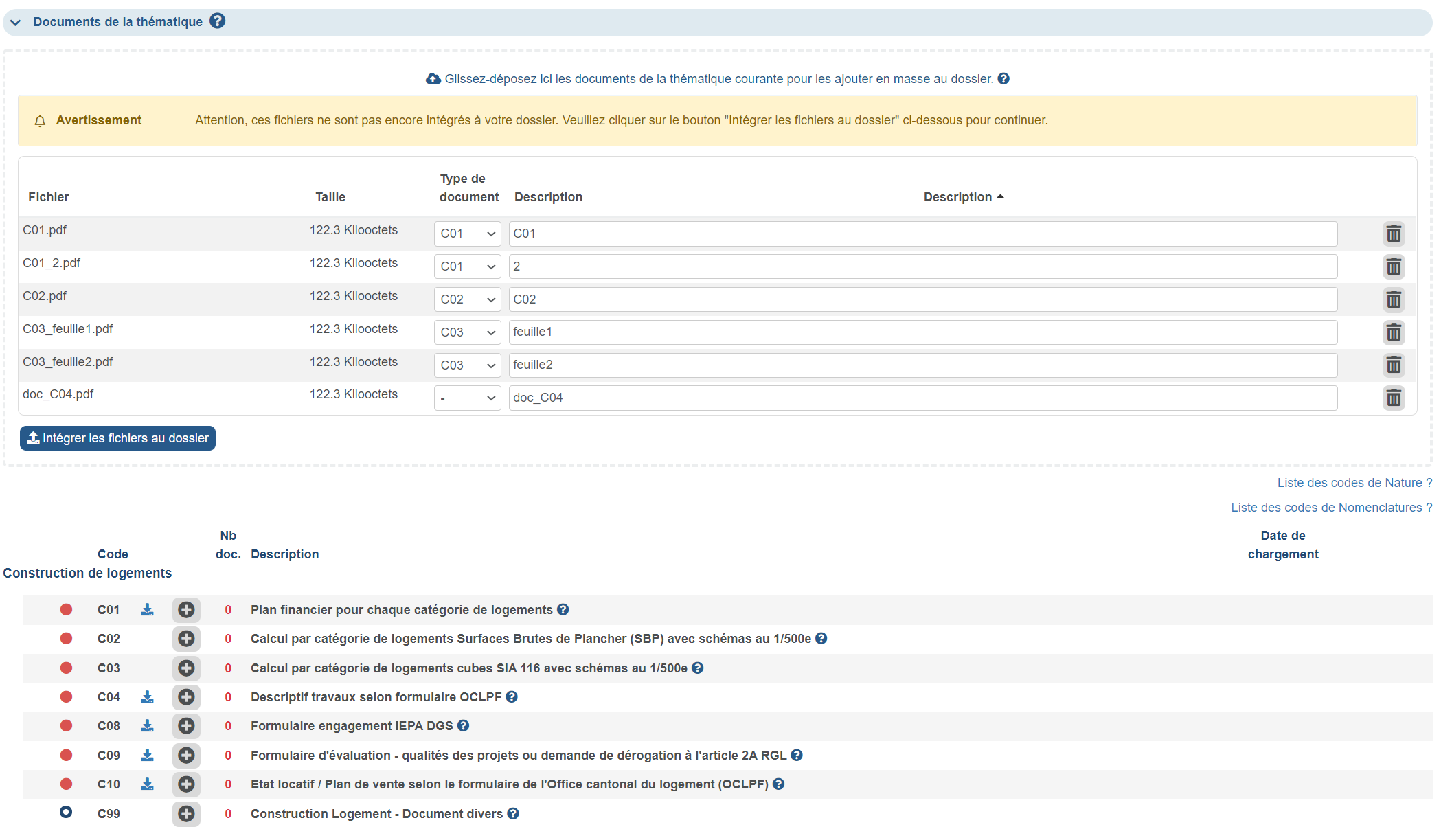 Si le nom d'un fichier commence par le type de document, alors le type est automatiquement appliqué

Sinon, définir manuellement le type de document

Les descriptions sont reprises des noms de fichiers
Intégrer les documents.
Seront pris uniquement les fichiers dont le type est indiqué
Renseigner les thématiques constructives : ajout de documents
Exemple d'une section Documents complétée
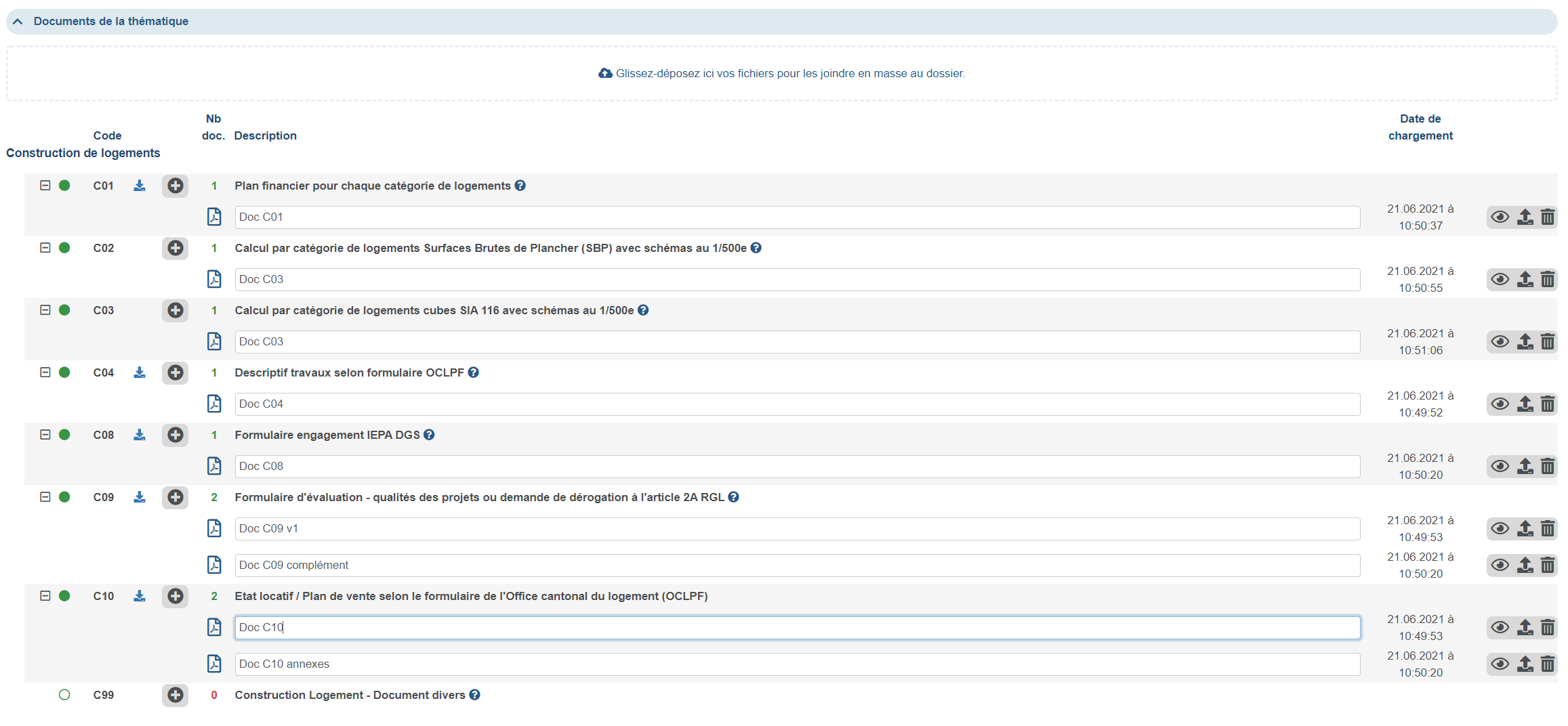 Gestion de fichiers
Plusieurs fichiers pour un document
Renseigner les thématiques constructives
Exemple de thématique complète
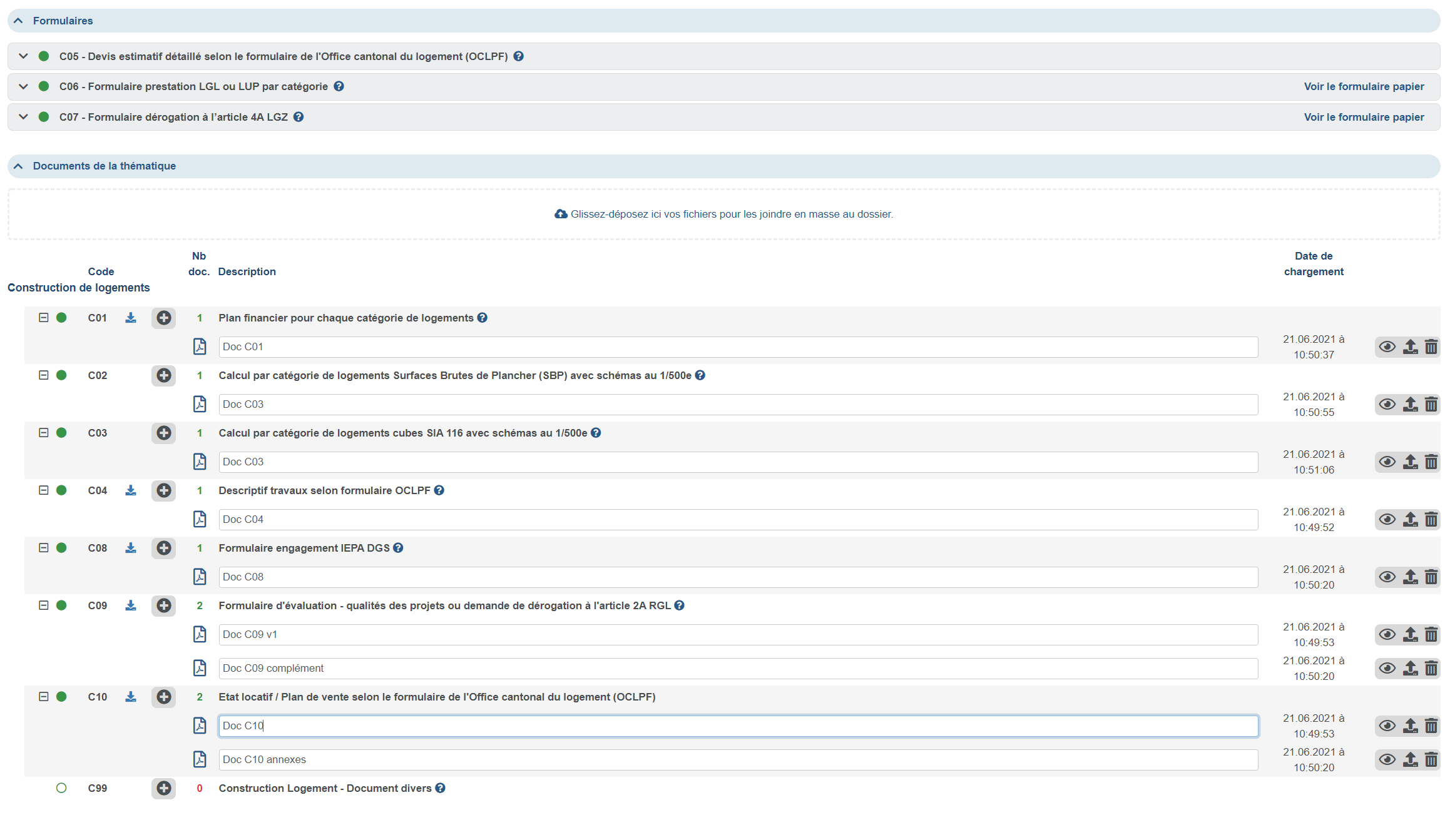 Renseigner les thématiques constructives : documents joints.
L'onglet Documents regroupe 
les documents généraux de la demande 
et les documents de chaque thématique
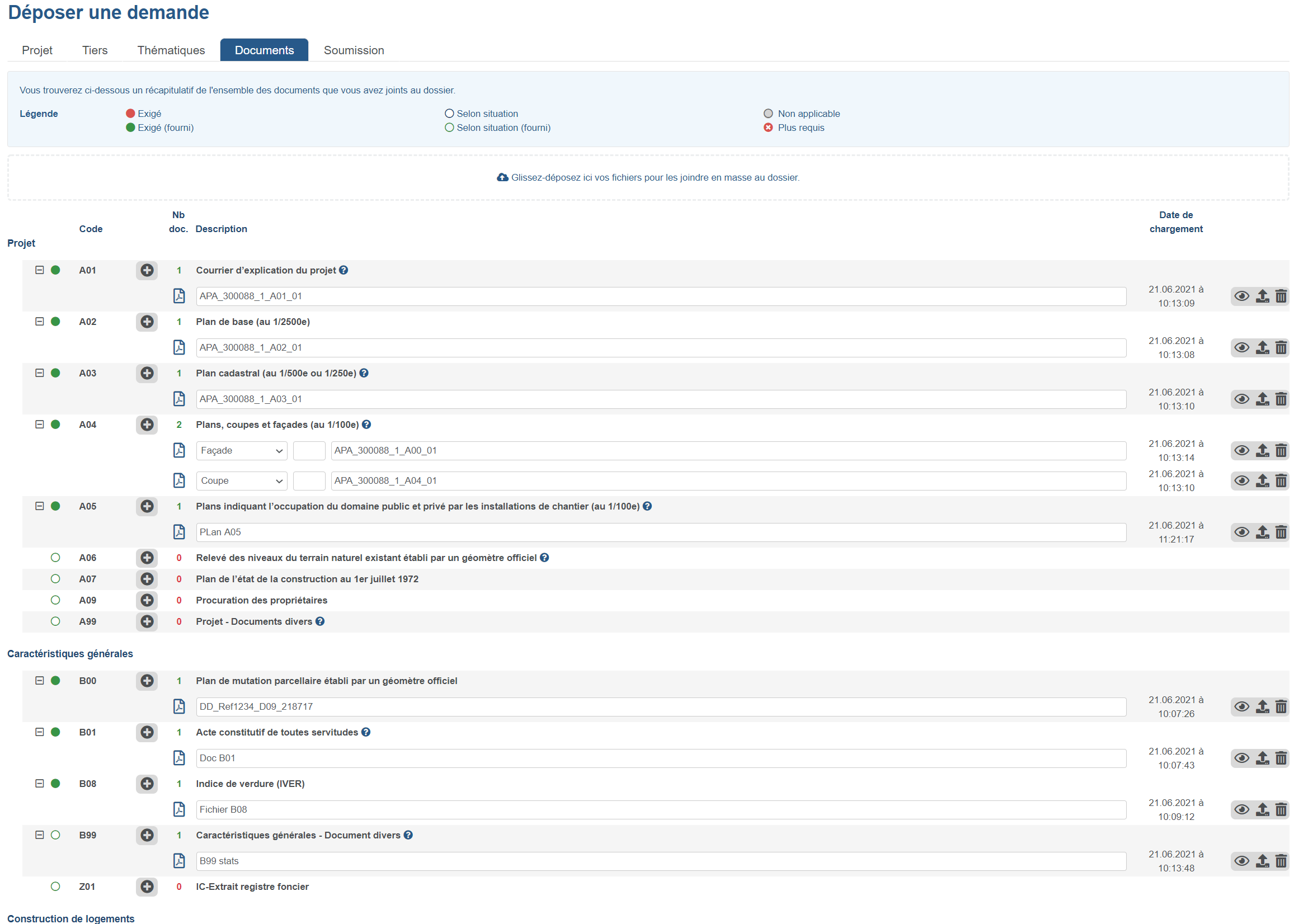 Tous les fichiers déjà chargés dans les thématiques se retrouvent ici
Compléter les documents 
par le chargement de fichiers en lot 
ou par un ajout unitaire avec le bouton +
Au final, au moins 
tous les documents exigés (points rouges) 
doivent être complétés (point vert)
Vérifier la bonne facture du dossier.
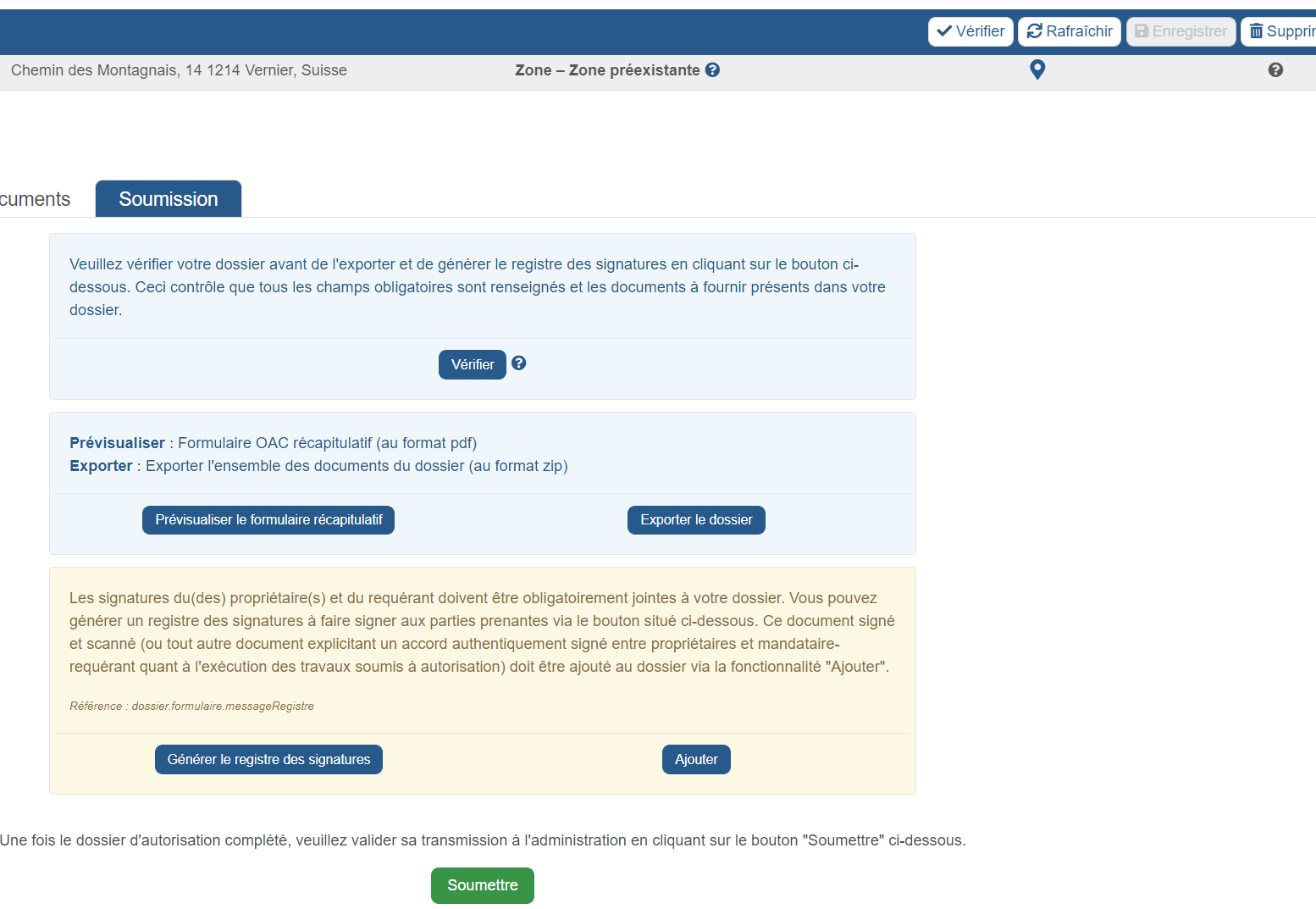 Outil "Vérifier" 
disponible dans l'onglet "Soumission" 
et en permanence dans le bandeau
Outil "Vérifier" 
disponible dans l'onglet "Soumission" 
et en permanence dans le bandeau
La vérification permet de s’assurer 
que la demande est techniquement complète
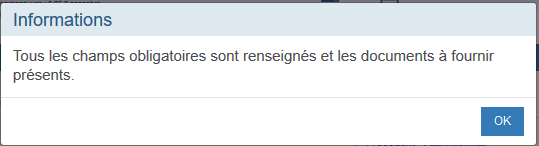 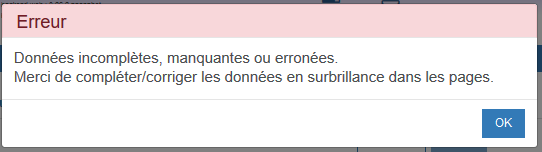 Vérifier la bonne facture du dossier : Des erreurs dans la demande.
Les éléments en erreur sont clairement indiqués avec      …
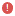 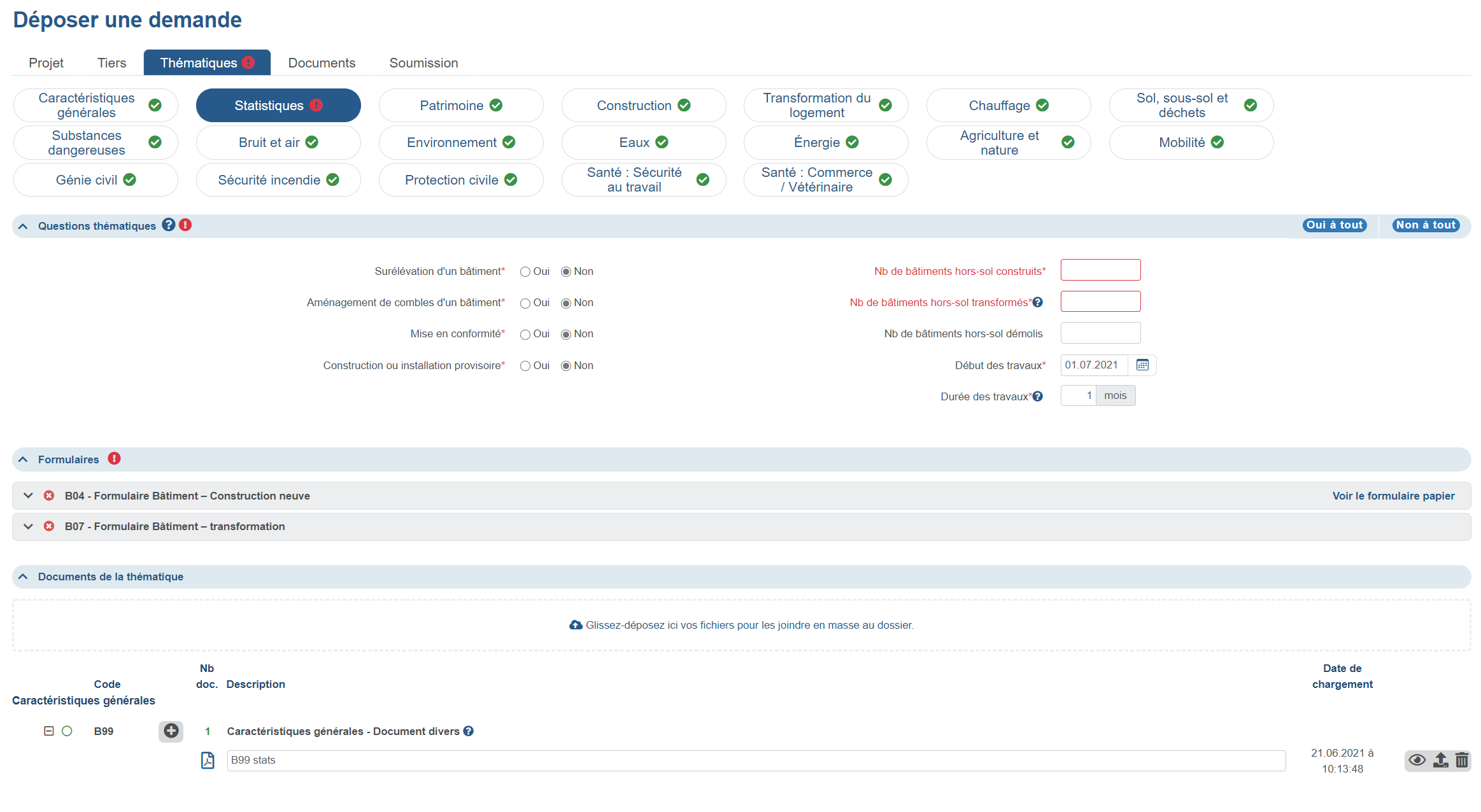 … sur une thématique
… sur un onglet
… sur un formulaire
… jusqu'aux réponses spécifiques
Vérifier la bonne facture du dossier : Prévisualiser la demande.
La prévisualisation permet de consulter le fichier PDF de votre demande tel qu’il sera transmis à l’Office des Autorisations de Construire
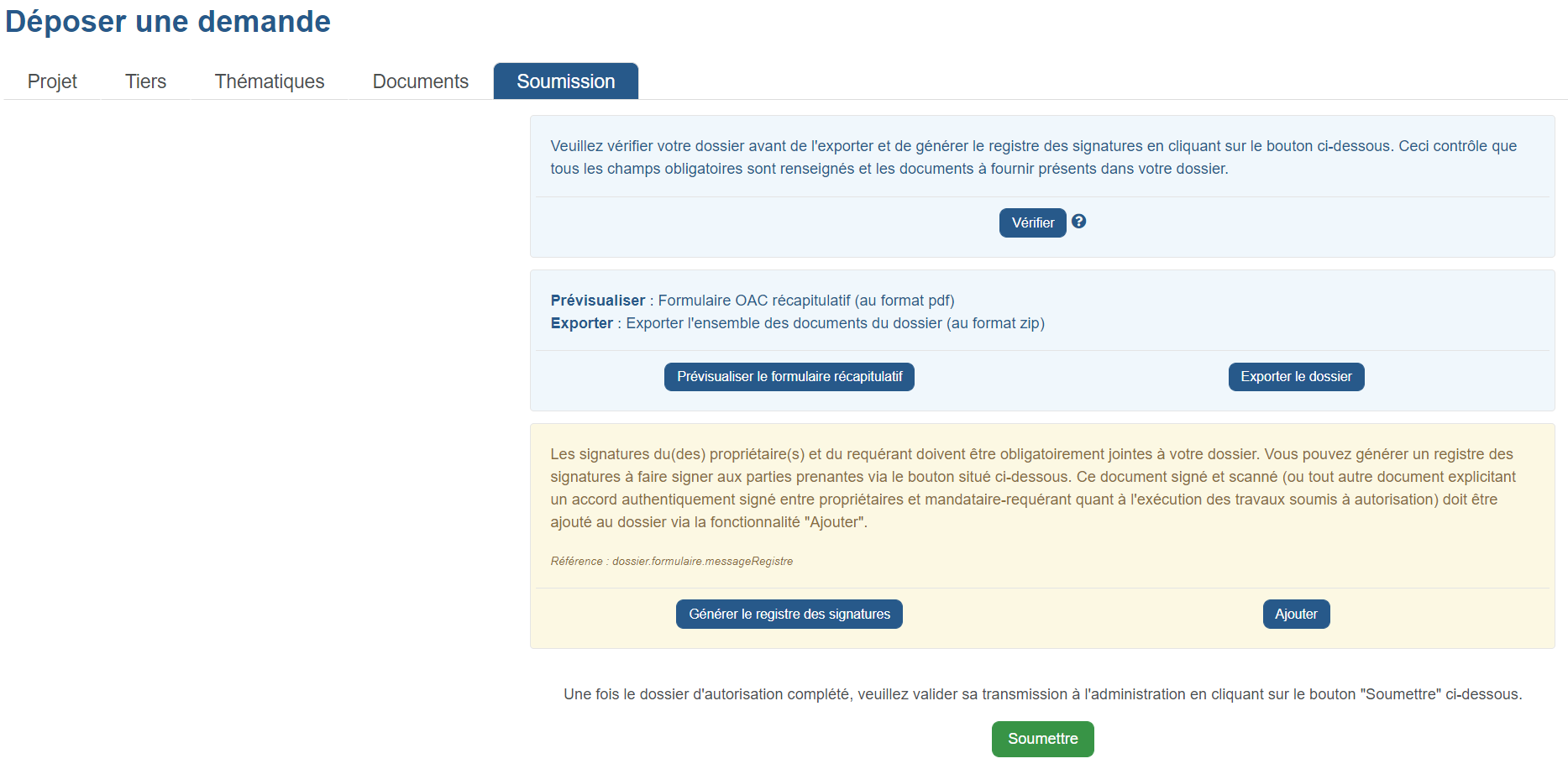 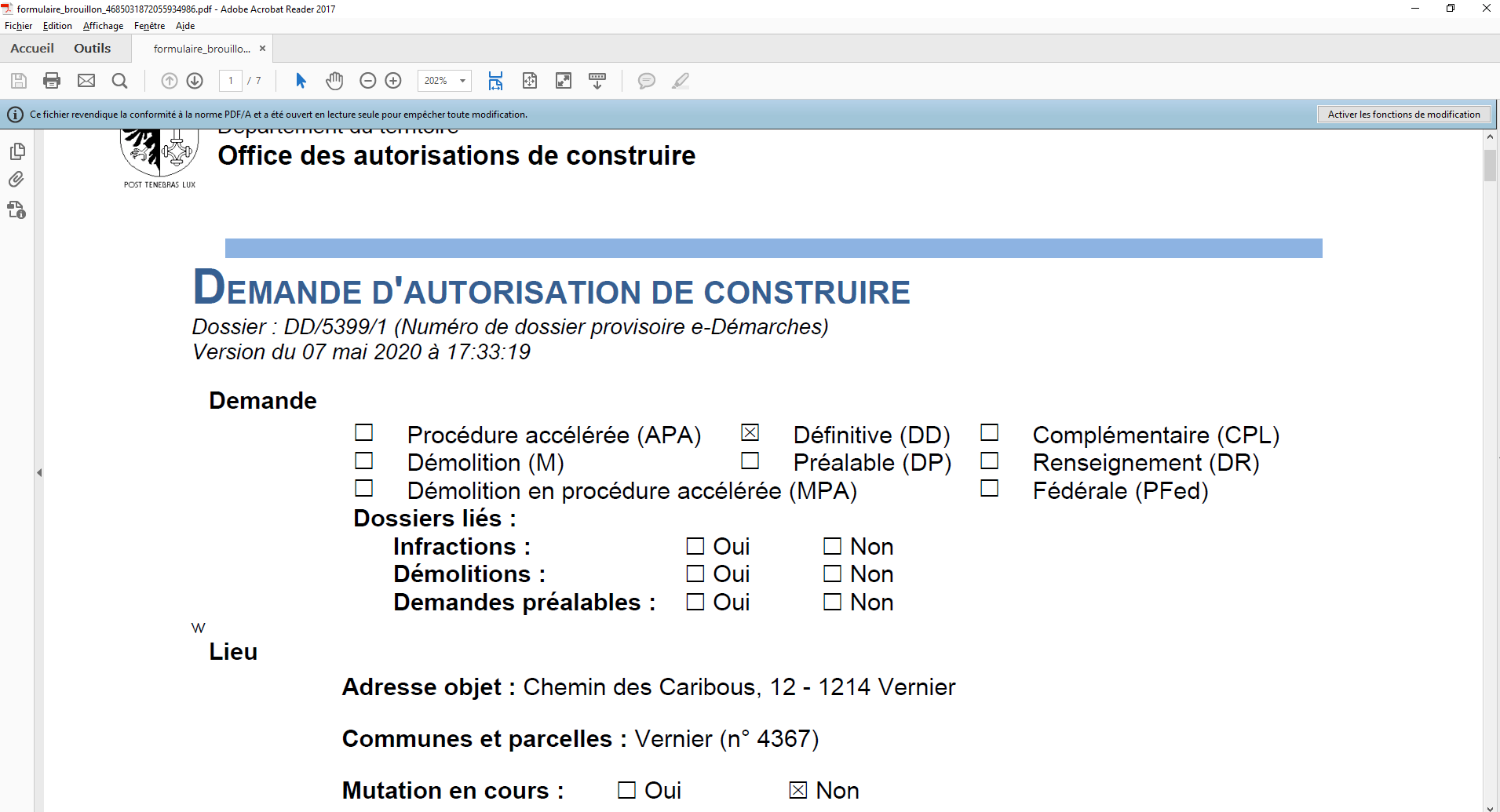 Le PDF de prévisualisation peut être appelé à tout moment, même si la demande est incomplète.
Vérifier la bonne facture du dossier : Exporter les documents de la demande.
L'export permet d'extraire le formulaire PDF, les facsimilés des formulaires numériques ainsi que tous les documents annexes dans un fichier ZIP.
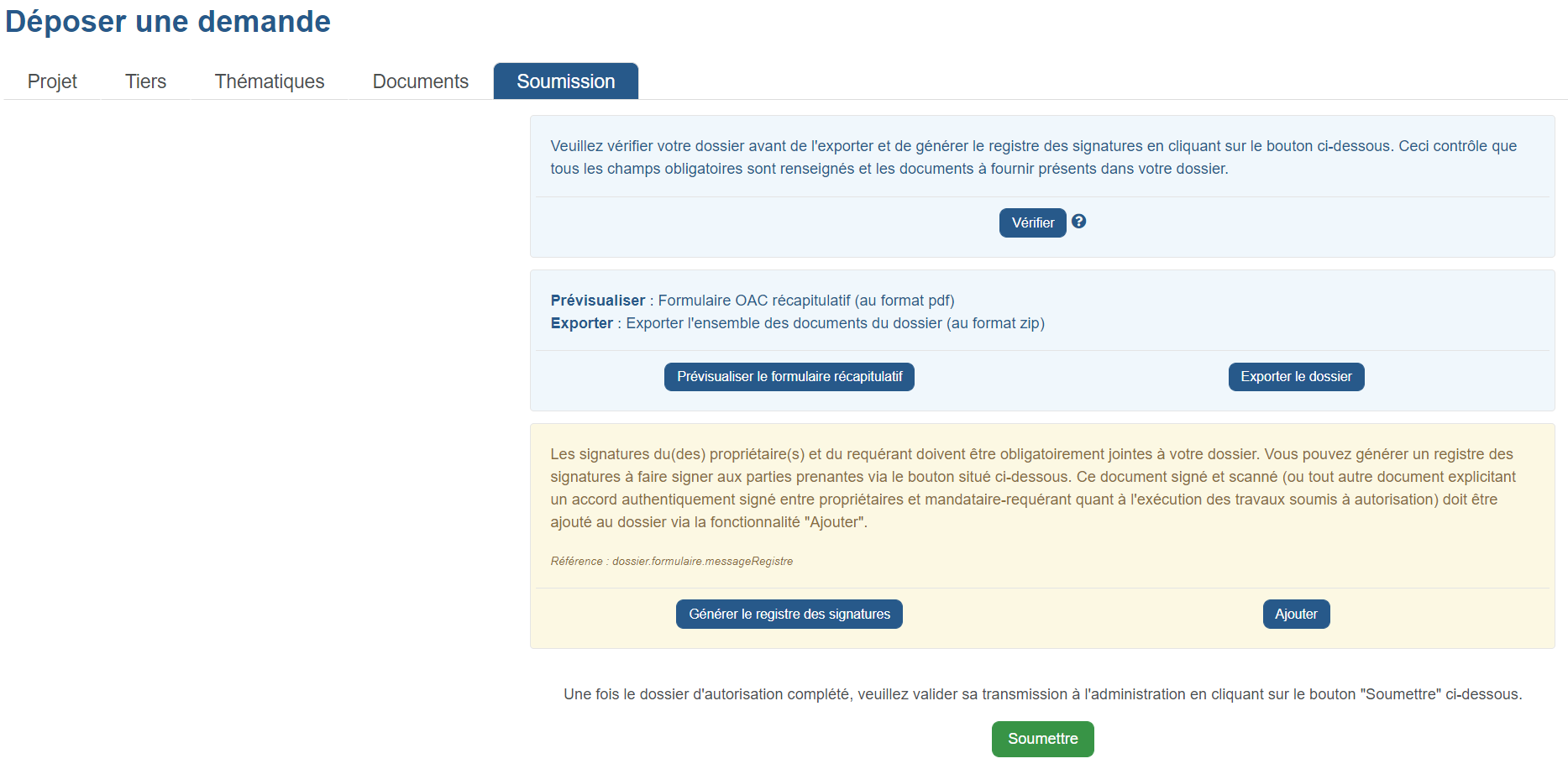 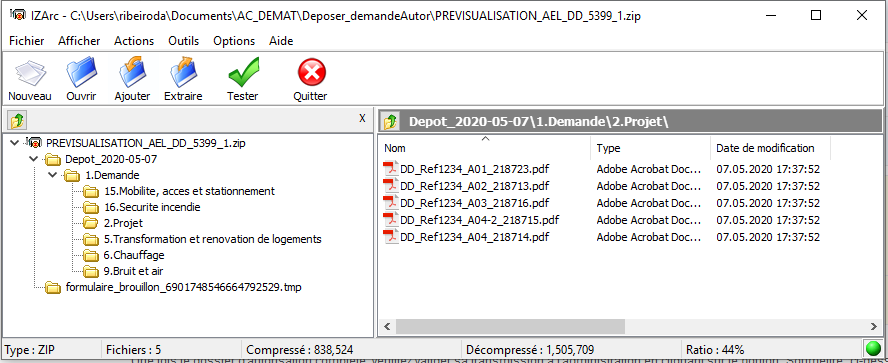 Signer la demande : Registre des signatures.
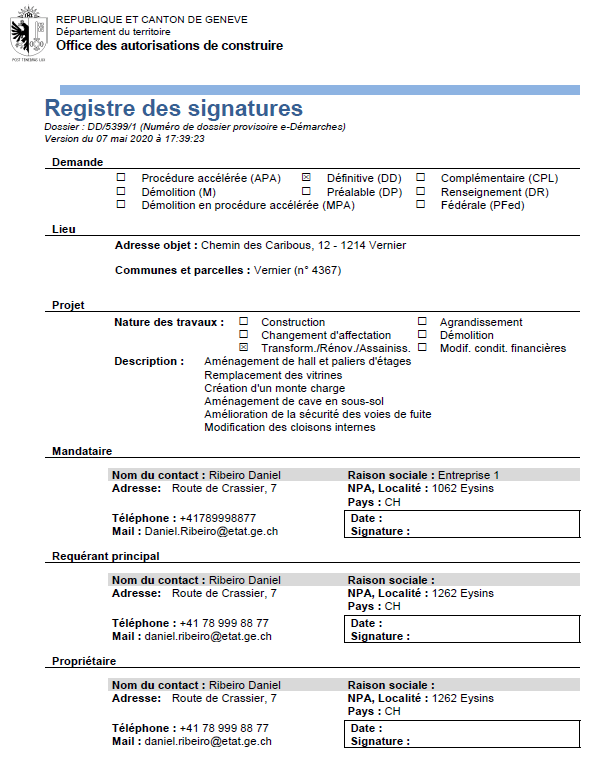 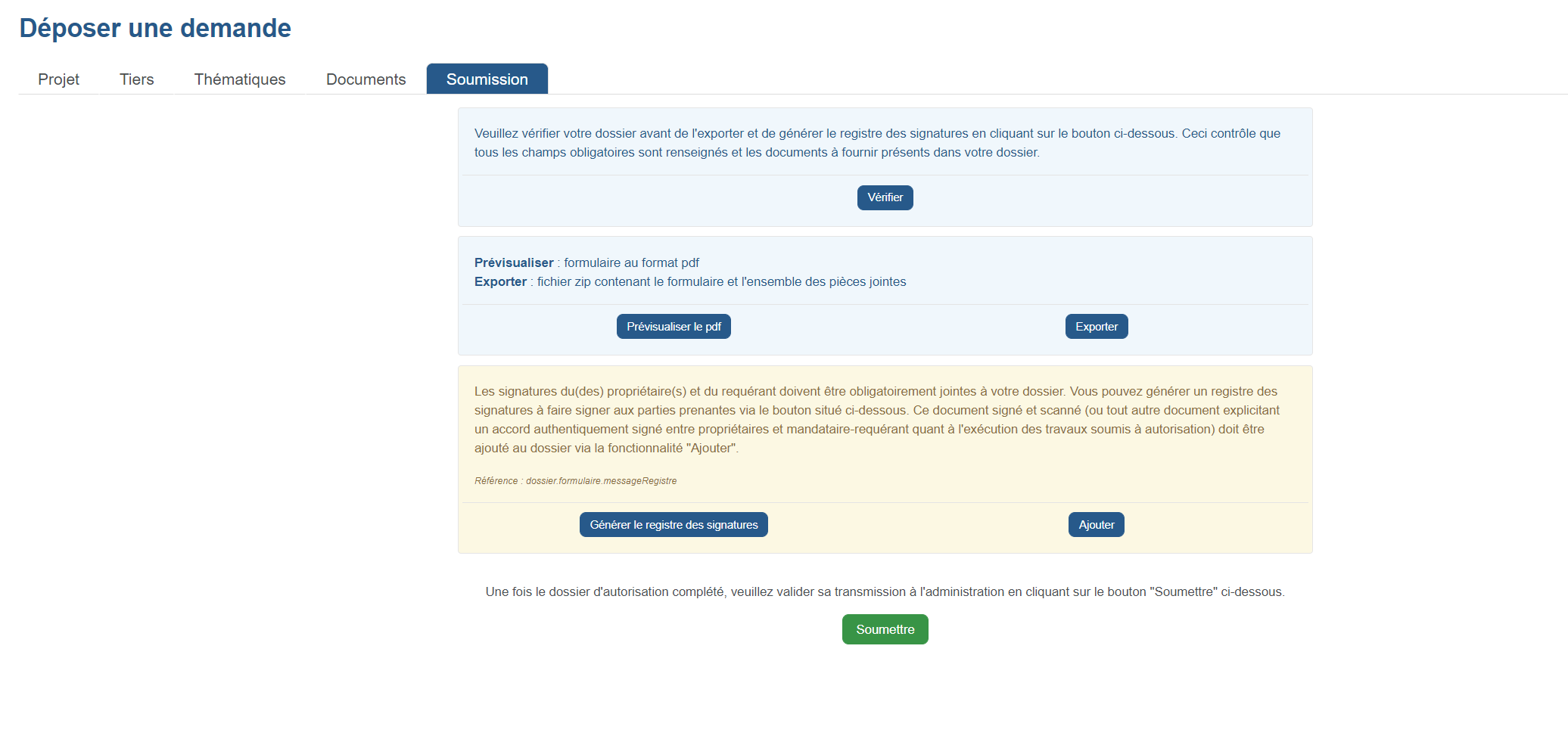 Signatures
Signatures
Signatures
Le registre des signatures est à récupérer ici
Signer la demande : Registre des signatures.
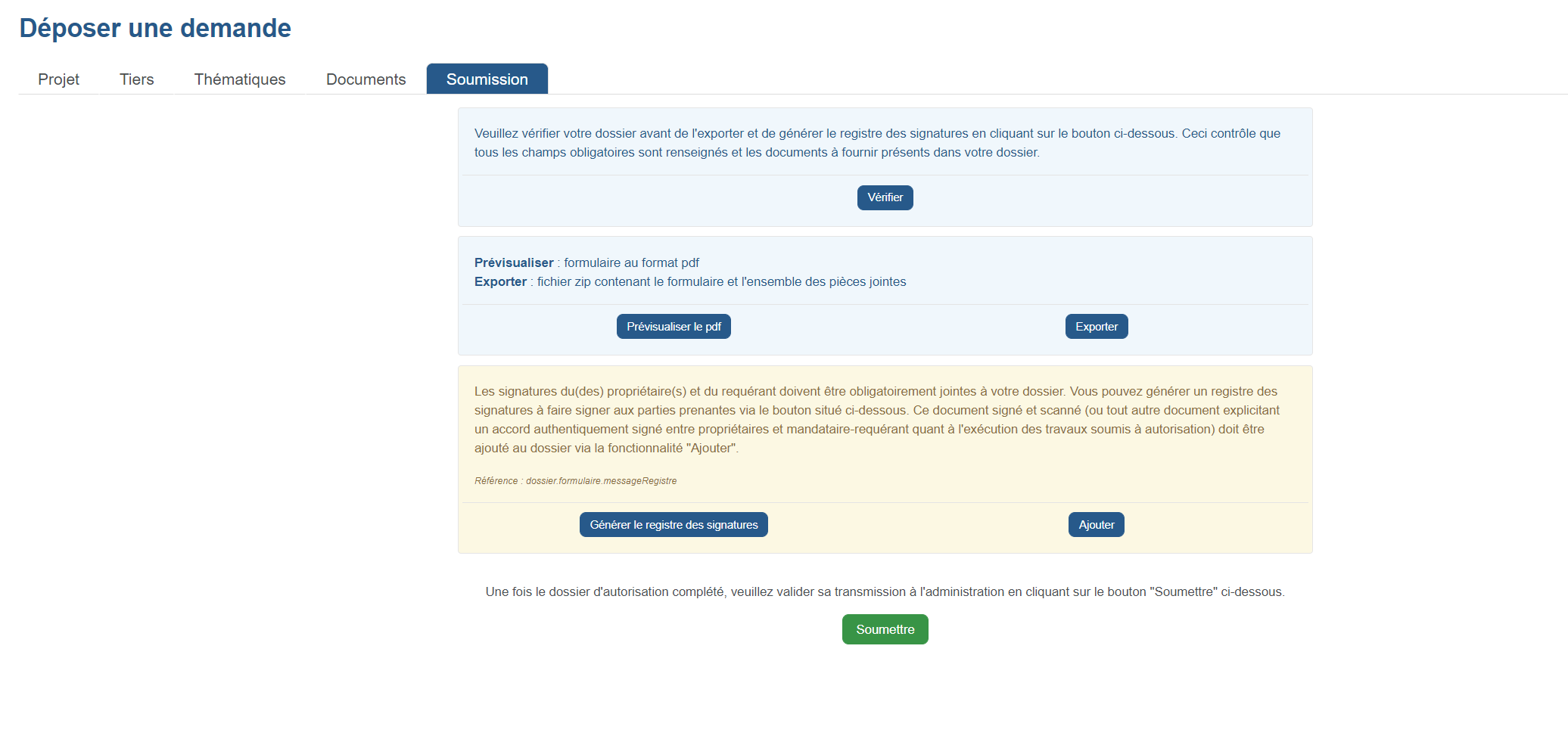 Le registre des signatures signé est à ajouter ici
Signer la demande : Registre des signatures.
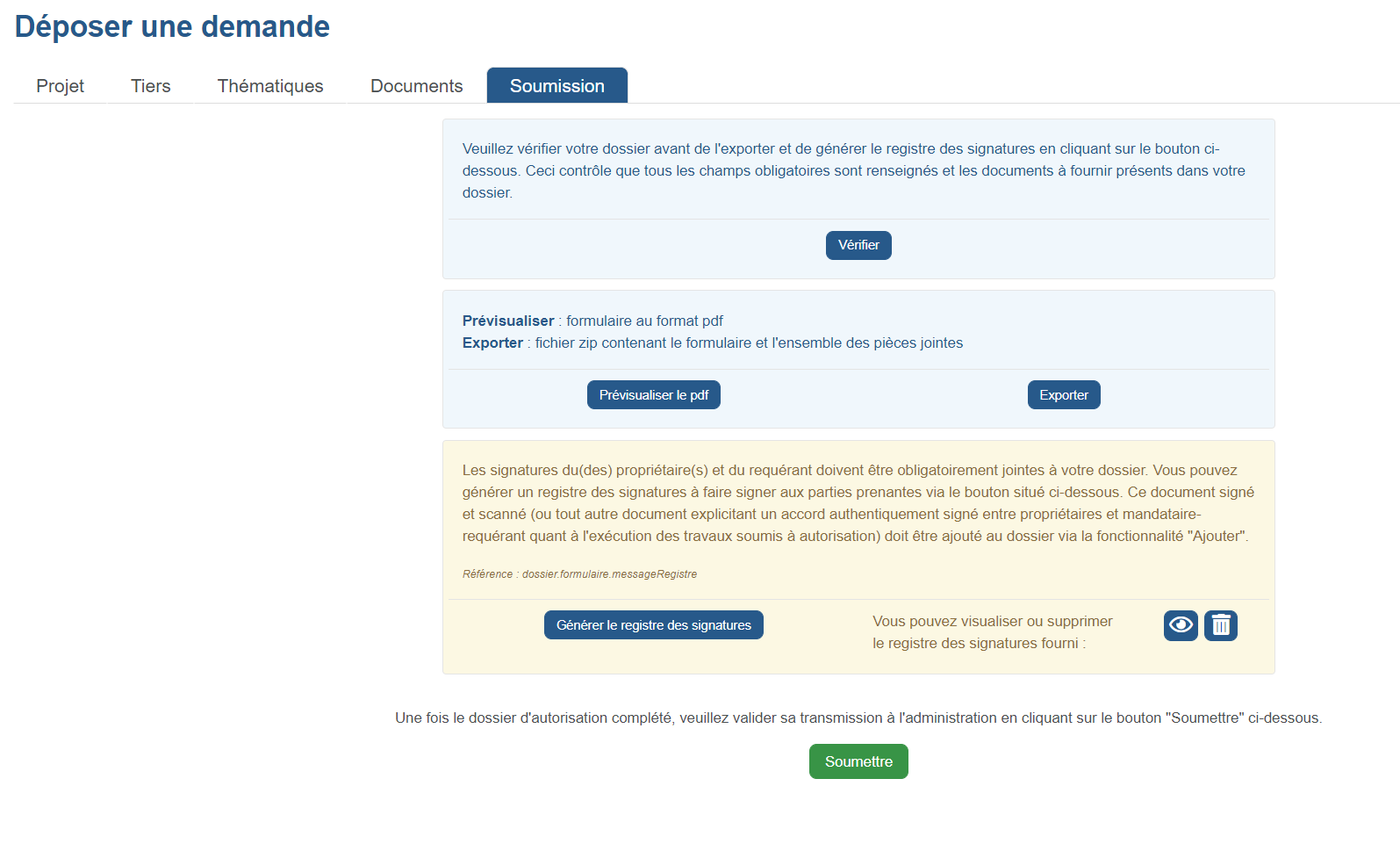 Le registre des signatures 
est chargé sur la plateforme.
Soumettre la demande à l'administration.
La soumission de la demande est définitive
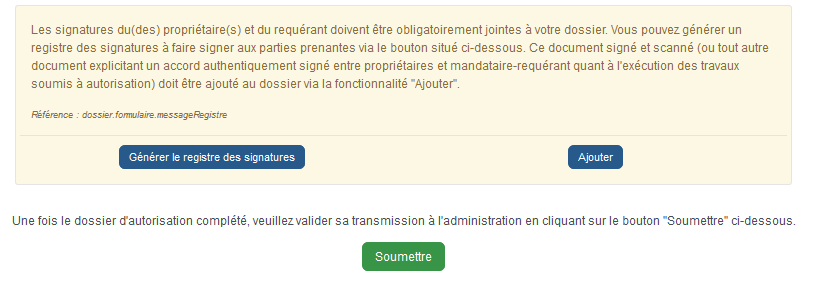 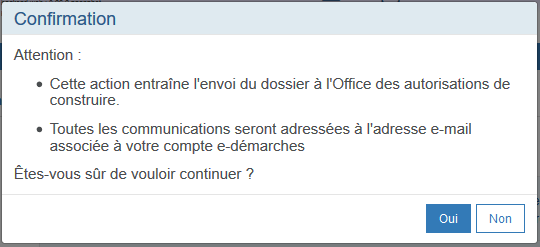 Le numéro officielle de votre demande.
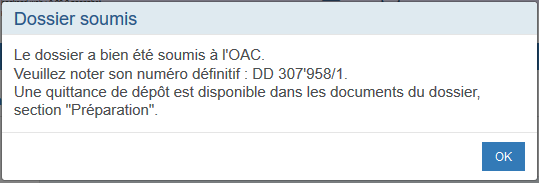 Résumé : Demander une autorisation de constuire
Groupes d’utilisateurs pour cette session
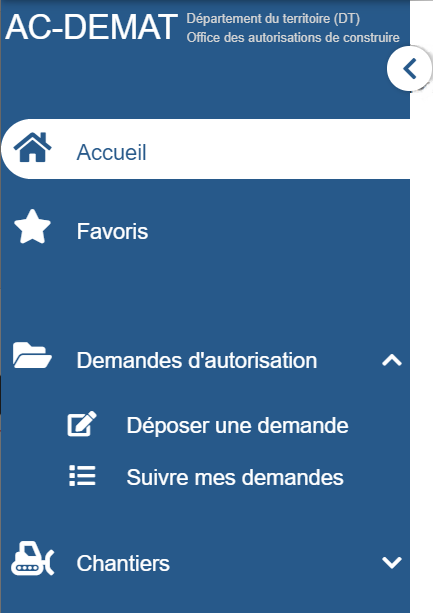 Requérant
Mandataire
MPQ
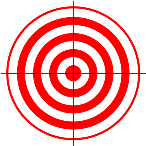 Sujets traités
Espace d’accueil
Créer une demande d'autorisation de construire
Renseigner les données générales du projet
Renseigner les tiers du projet
Renseigner les thématiques constructives 
Vérifier la bonne facture du dossier
Signer la demande
Soumettre la demande à l'administration
Merci de votre attention
Département du territoire
Office des autorisations de construire